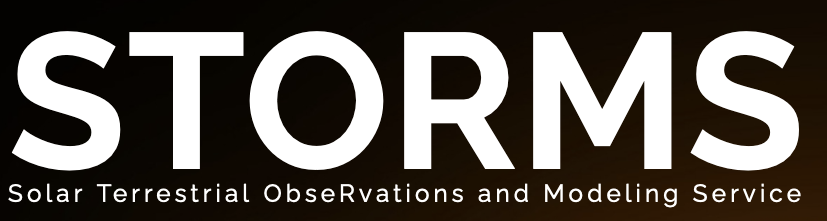 Real-time space weather predictions 
by IRAP-STORMS



A.P. Rouillard, I. Plotnikov, V. Réville, A. Kouloumvakos, N. Poirier, K. Dalmasse, M. Indurain, M. Alexandre
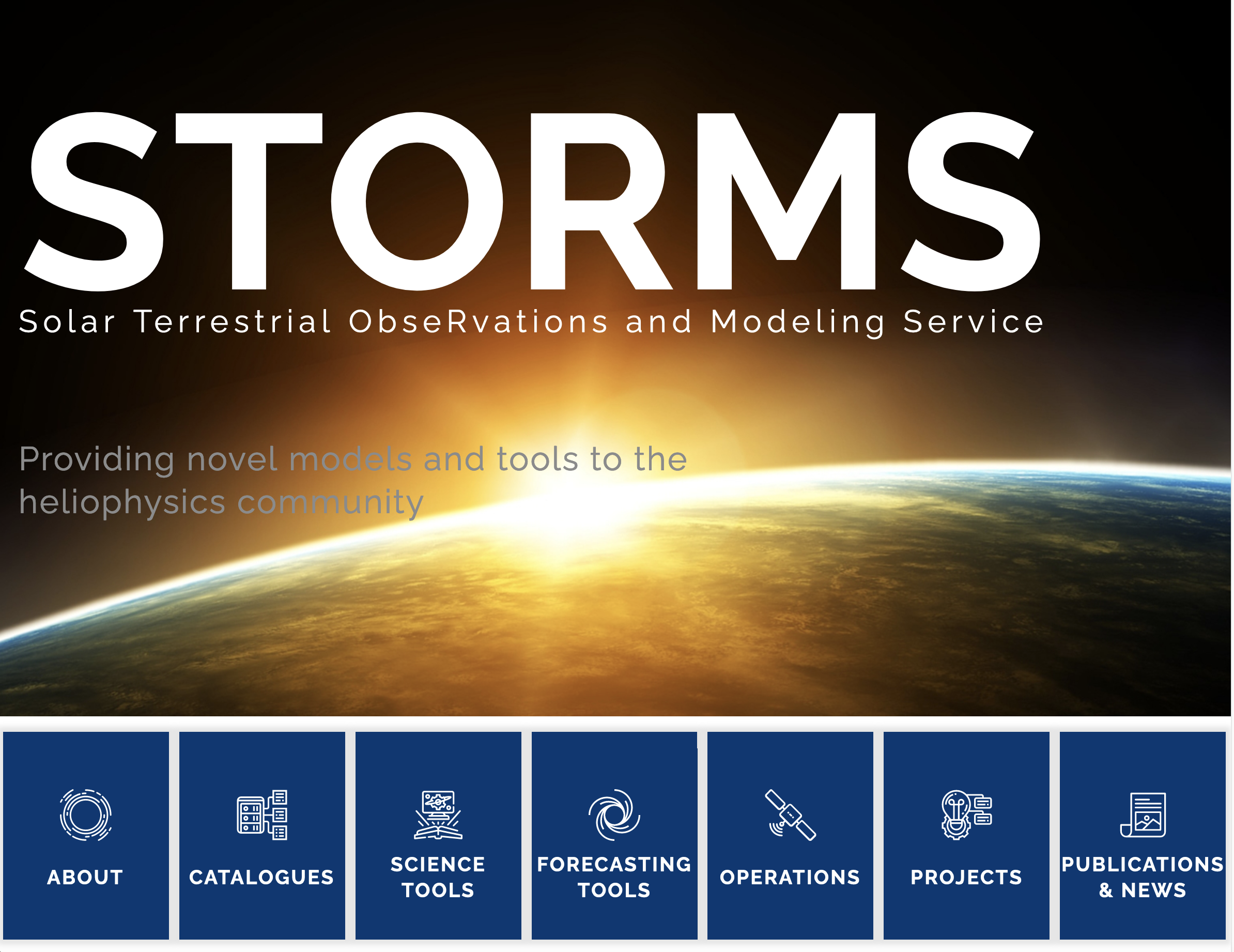 http://storms-service.irap.omp.eu/
MEDOC
CDPP
APIS
HELIO-F
SIIG
BASS2000
IN-SITU DATA CENTERS
SOLAR IMAGERY DATA CENTERS
STORMS
OFRAME
(spaceweather.fr)
SOLAR
ORBITER
VSWMC
PARKER 
SOLAR
PROBE
SUPPORT SPACECRAFT OPERATIONS + SYNERGIES
ESA
SPACE WEATHER
STORMS
OFRAME
(spaceweather.fr)
SOLAR
ORBITER
VSWMC
PARKER 
SOLAR
PROBE
SUPPORT SPACECRAFT OPERATIONS + SYNERGIES
ESA
SPACE WEATHER
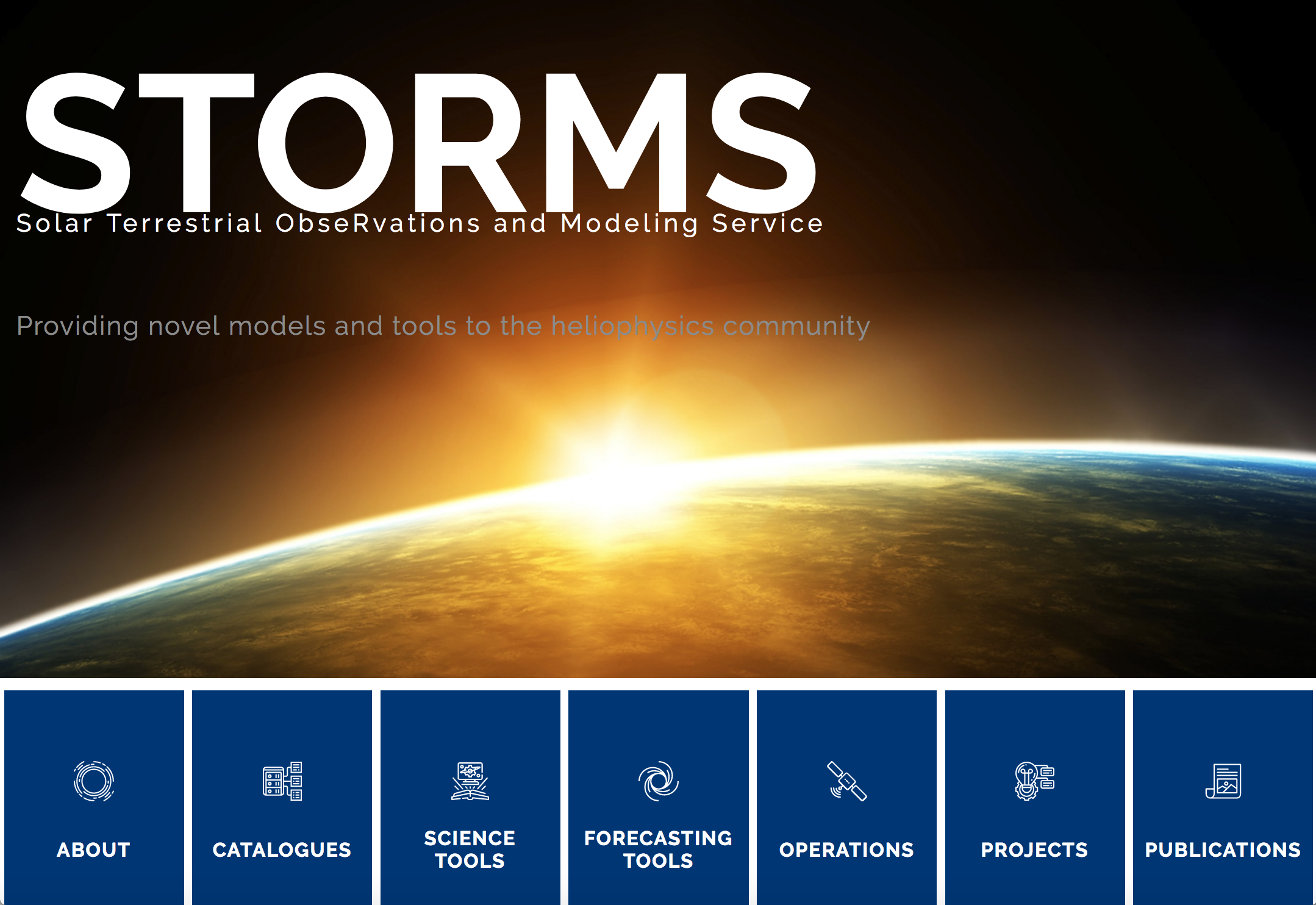 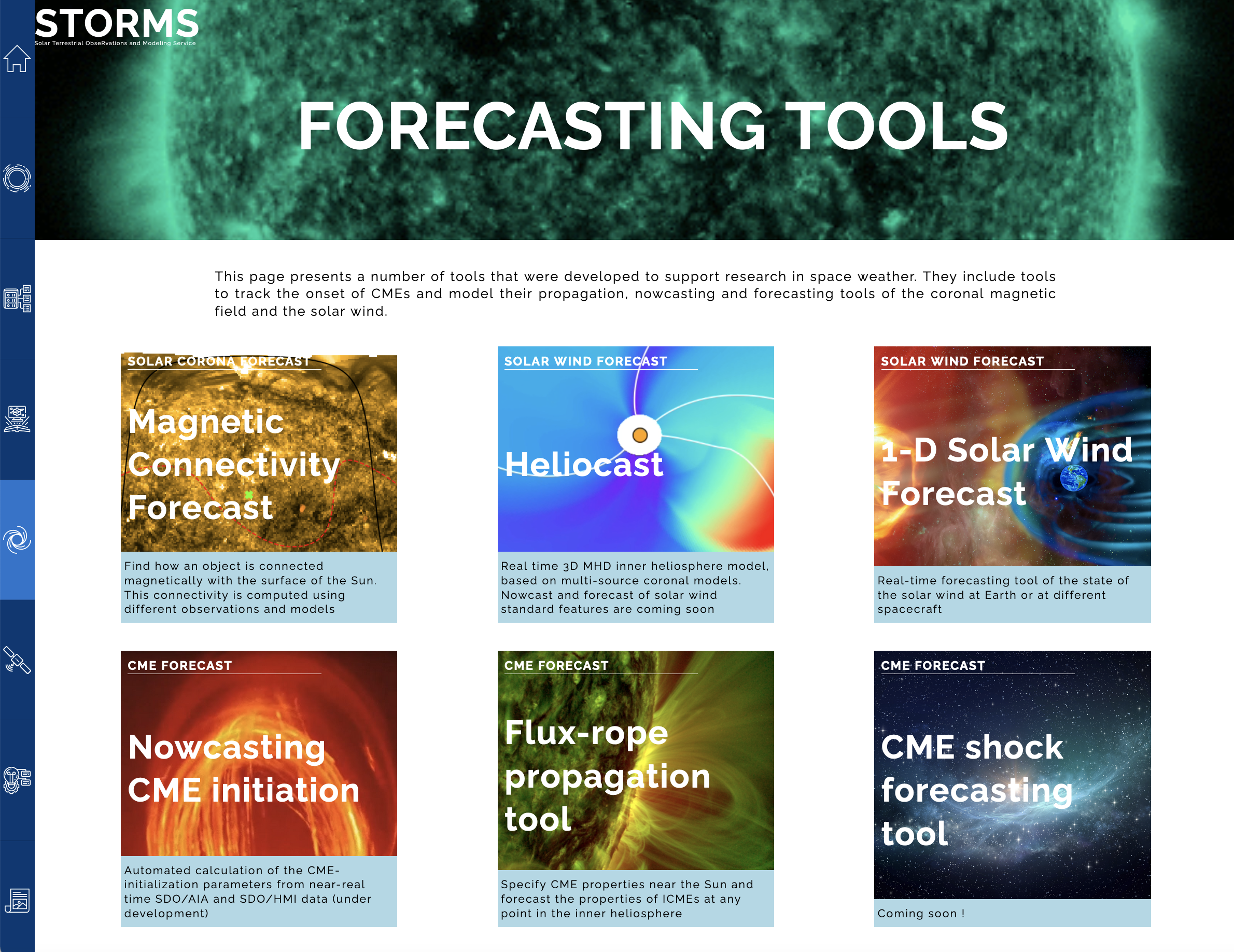 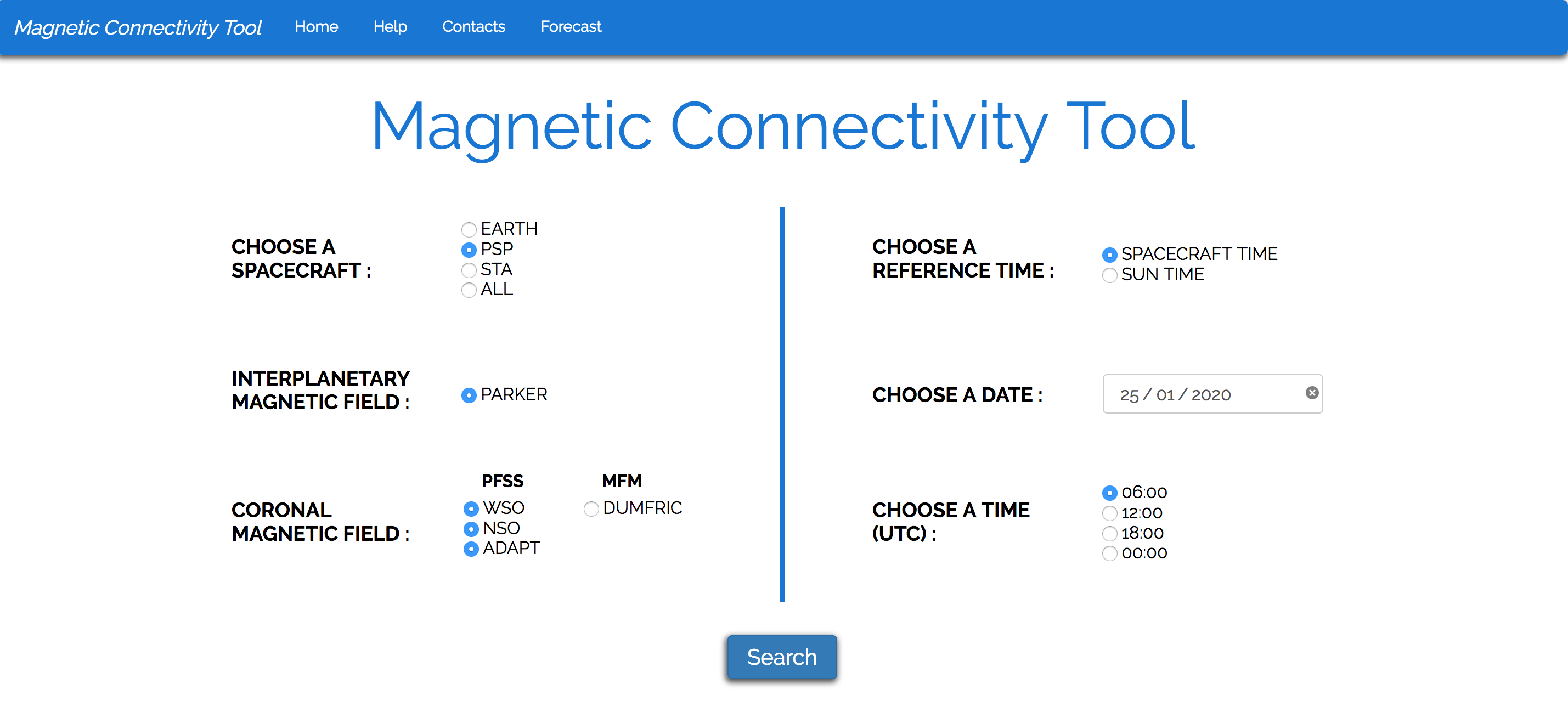 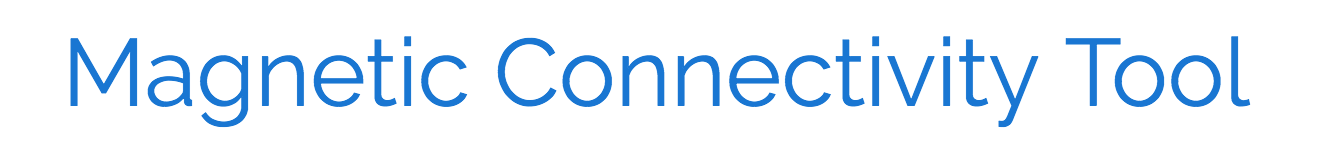 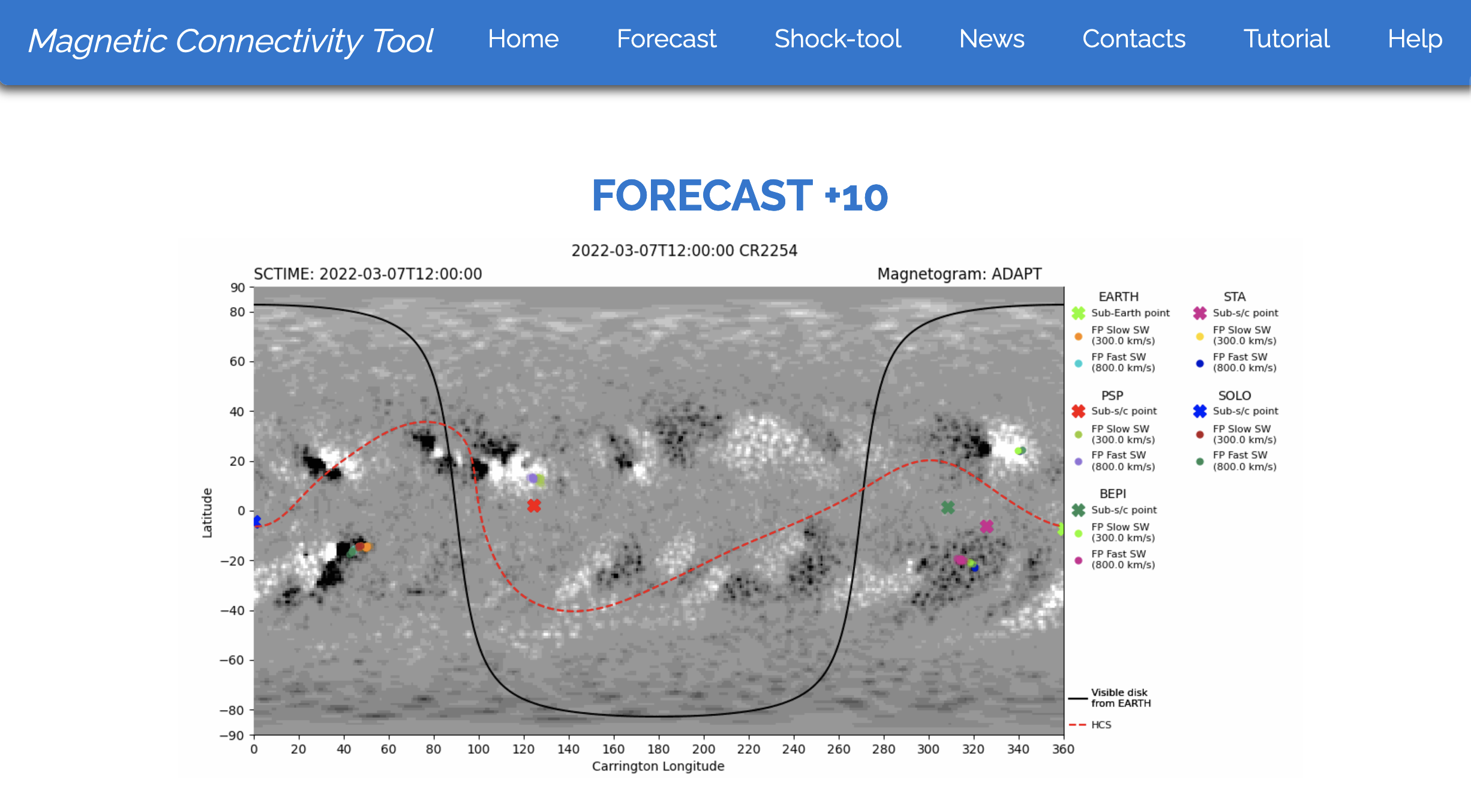 Dev 2020-2021: data assimilation to constrain models
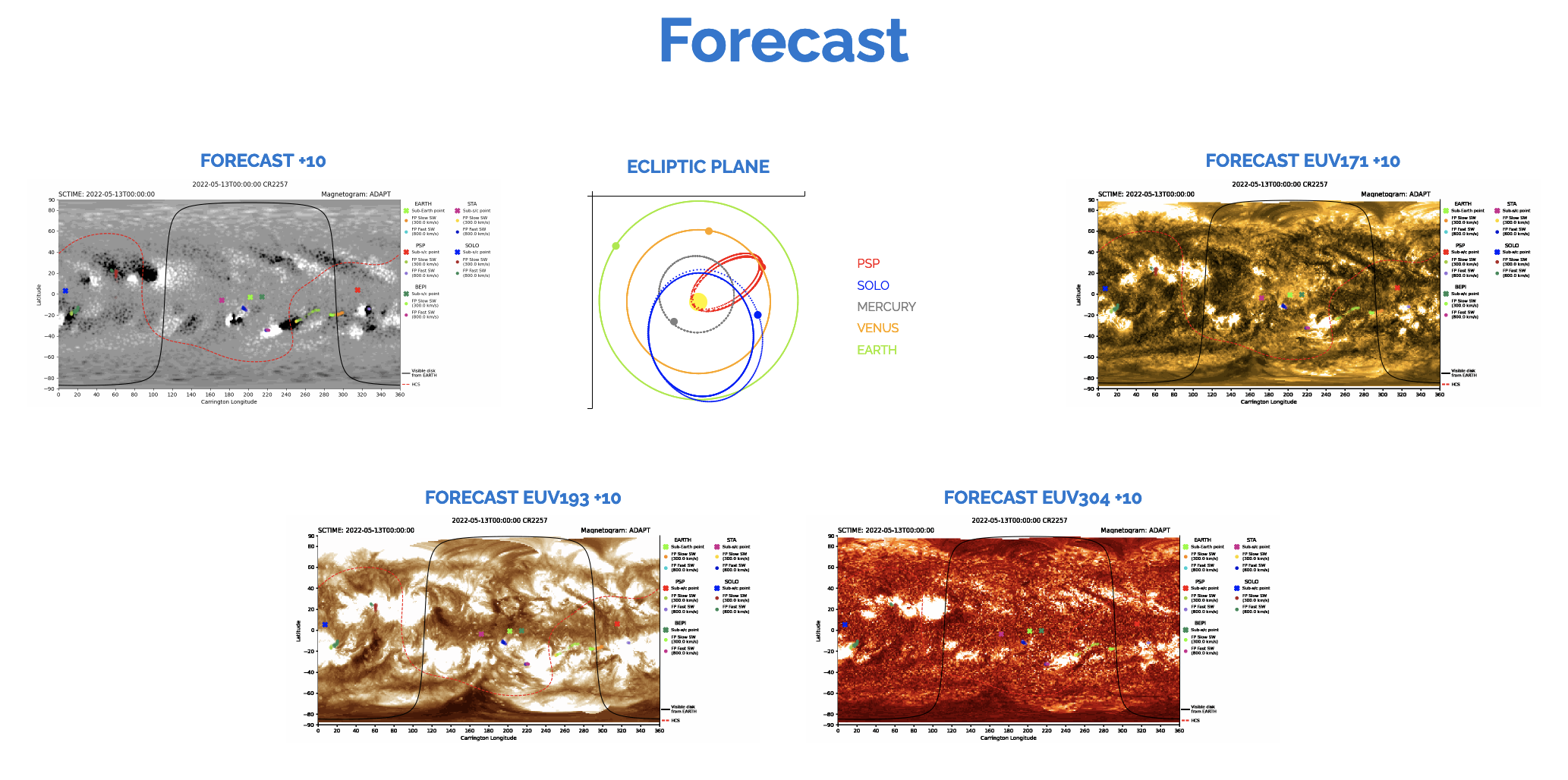 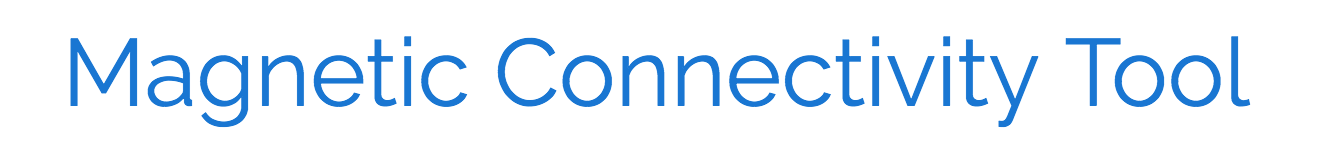 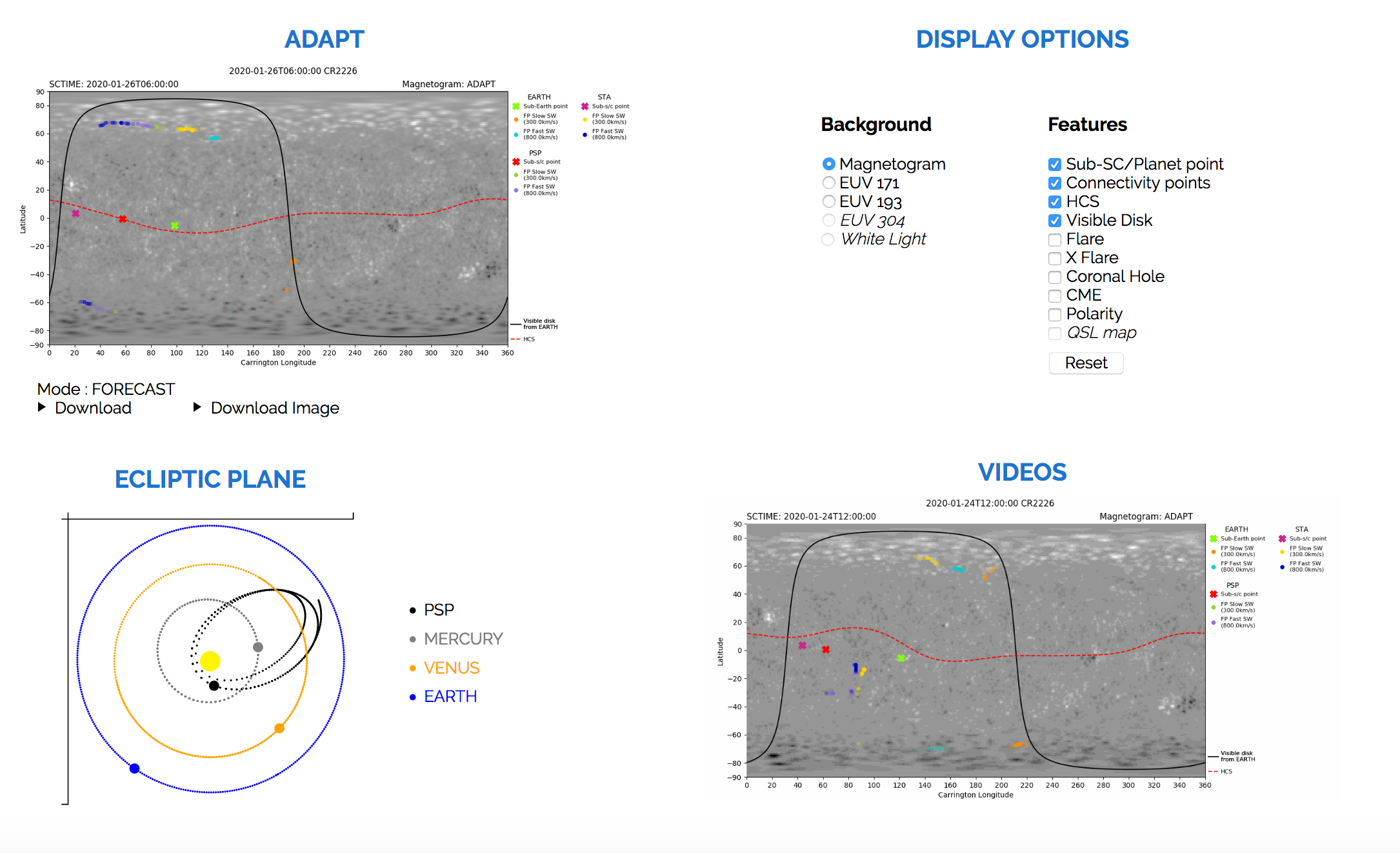 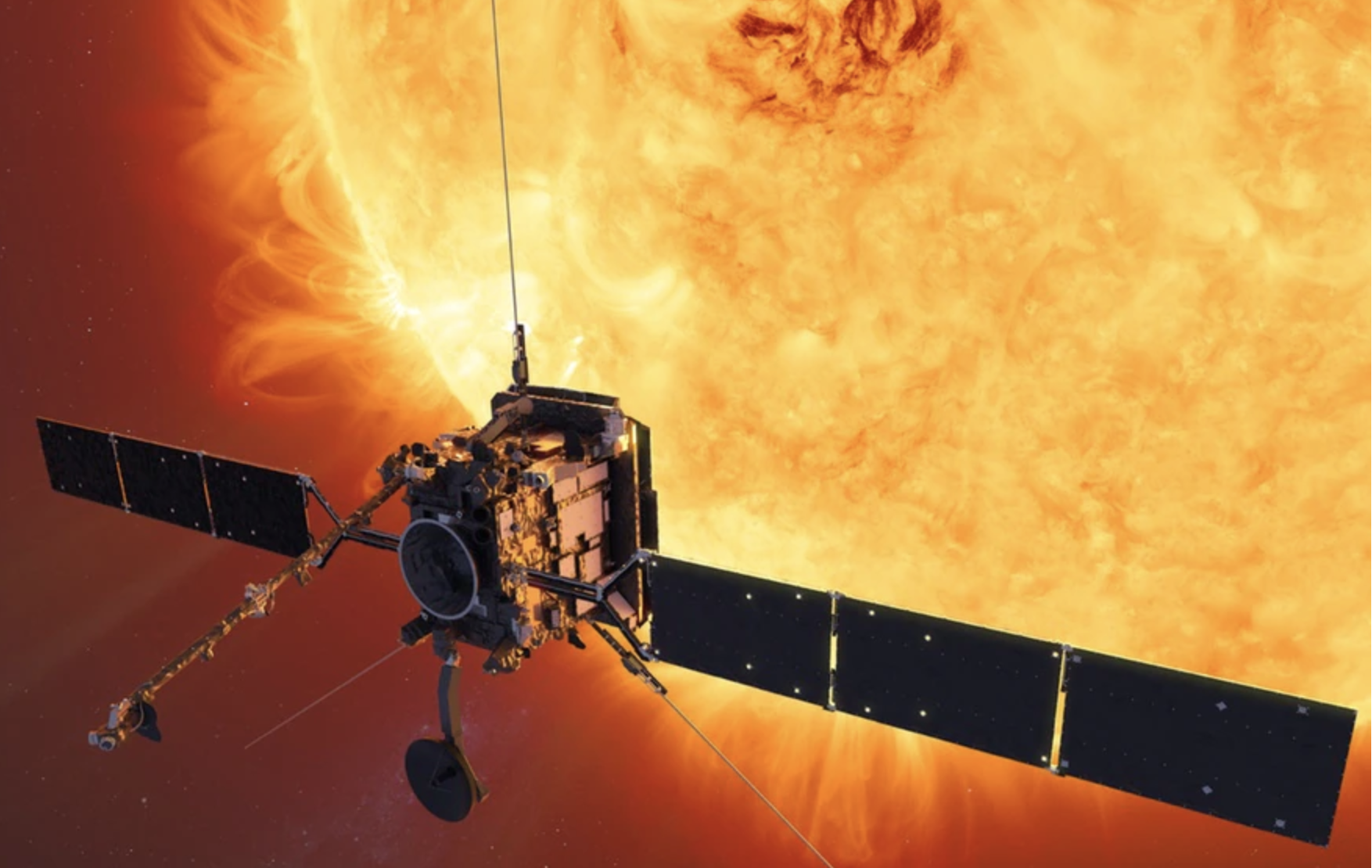 Upload Command
Coordination
(other space missions
+ ground observatory)
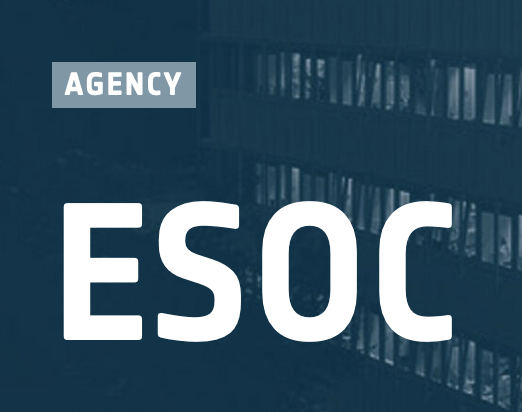 Real-time low-res data
(LLD)
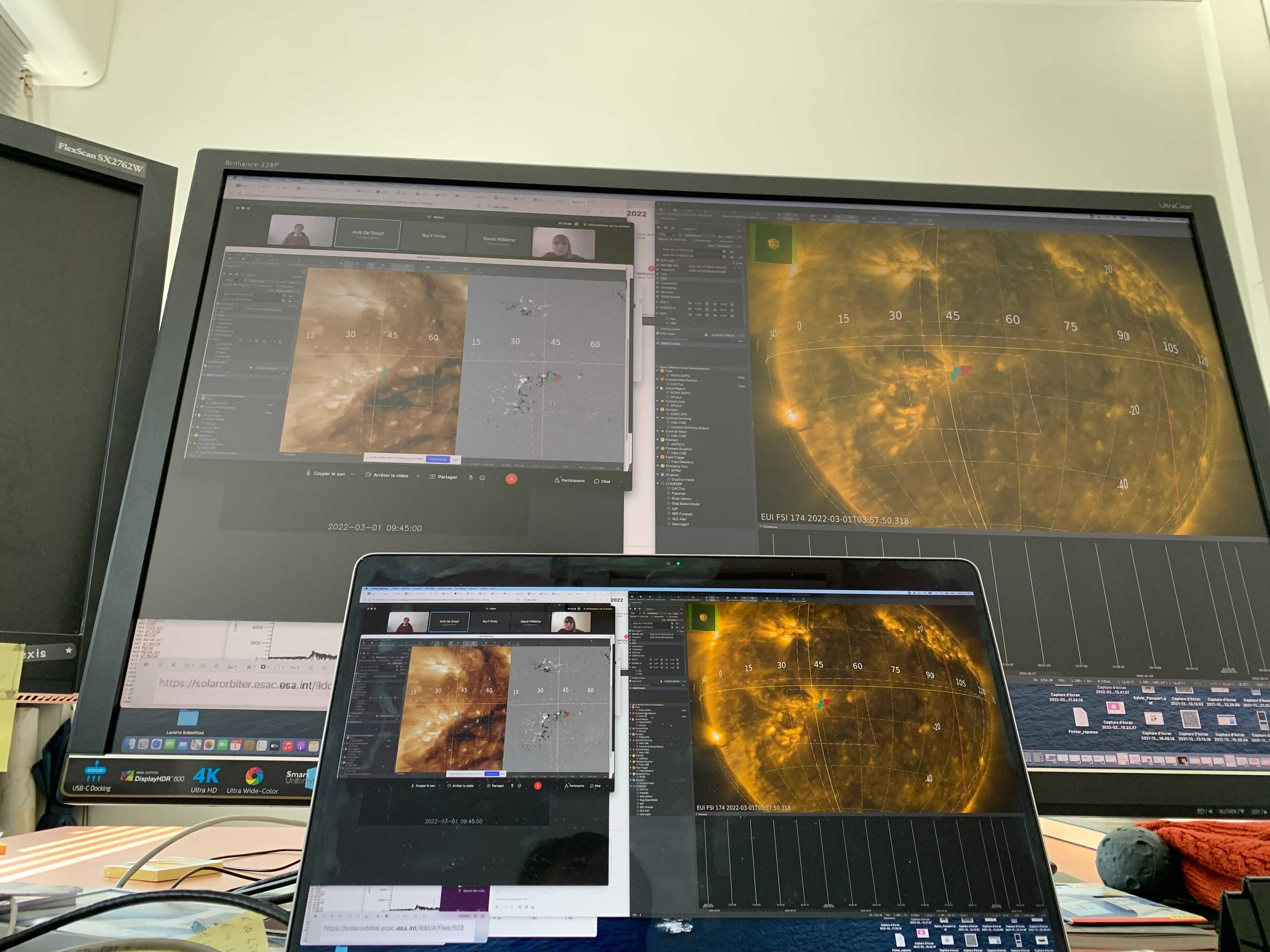 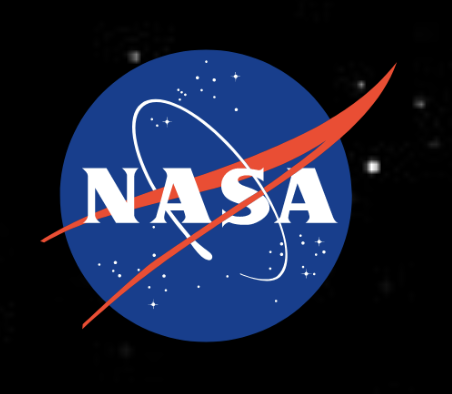 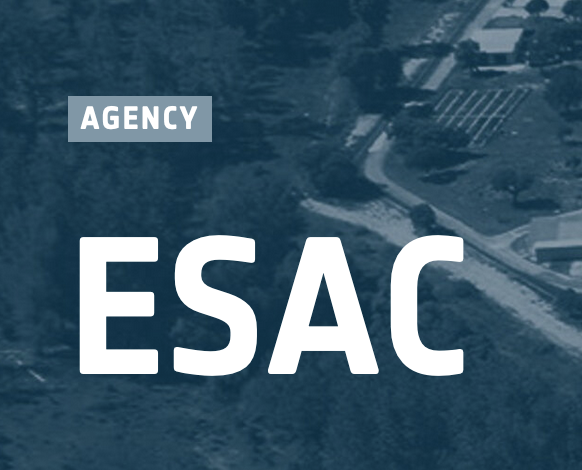 STORMS
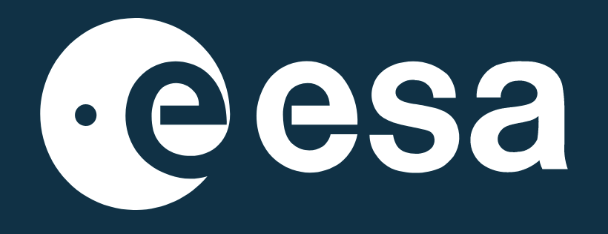 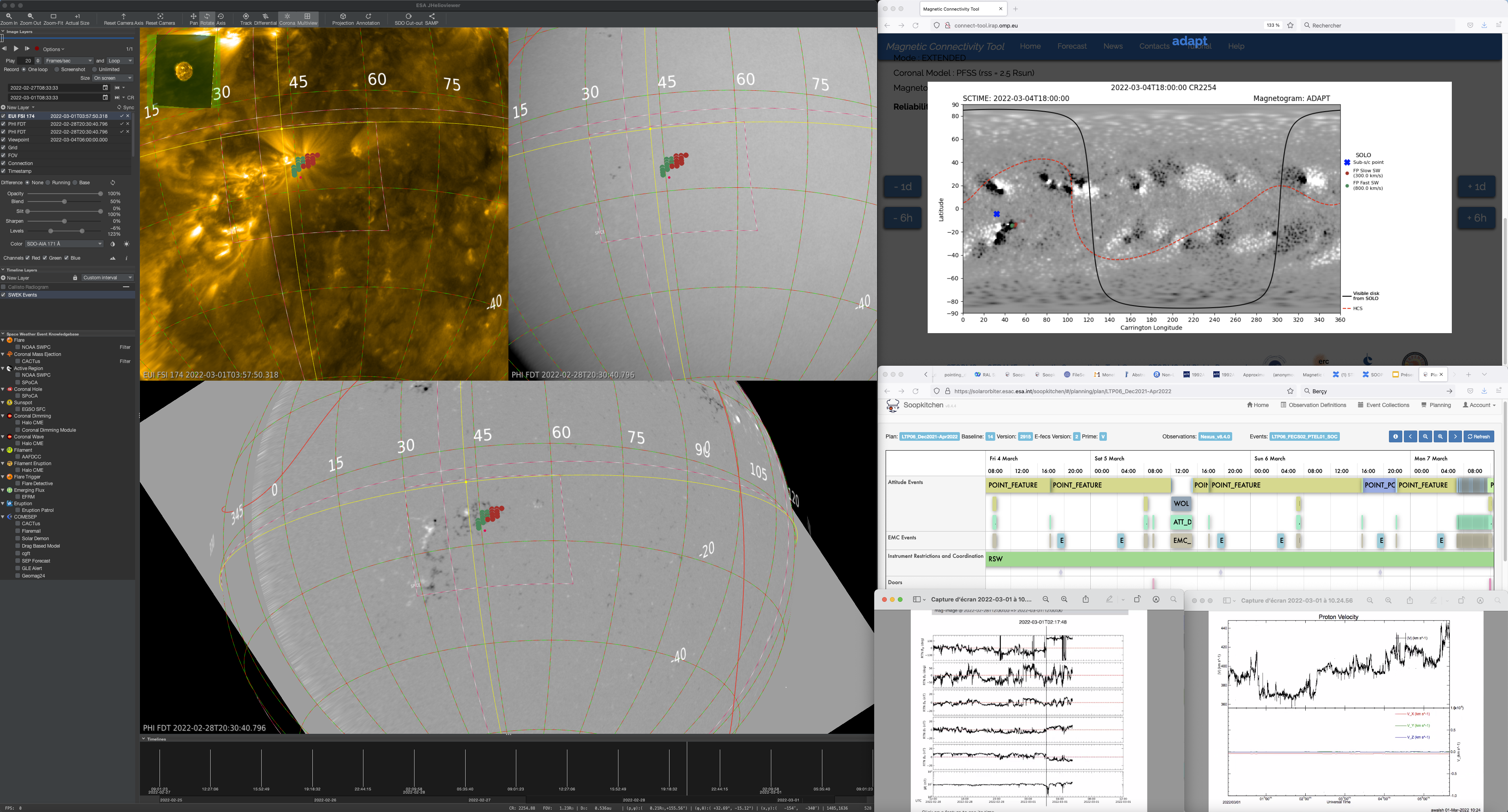 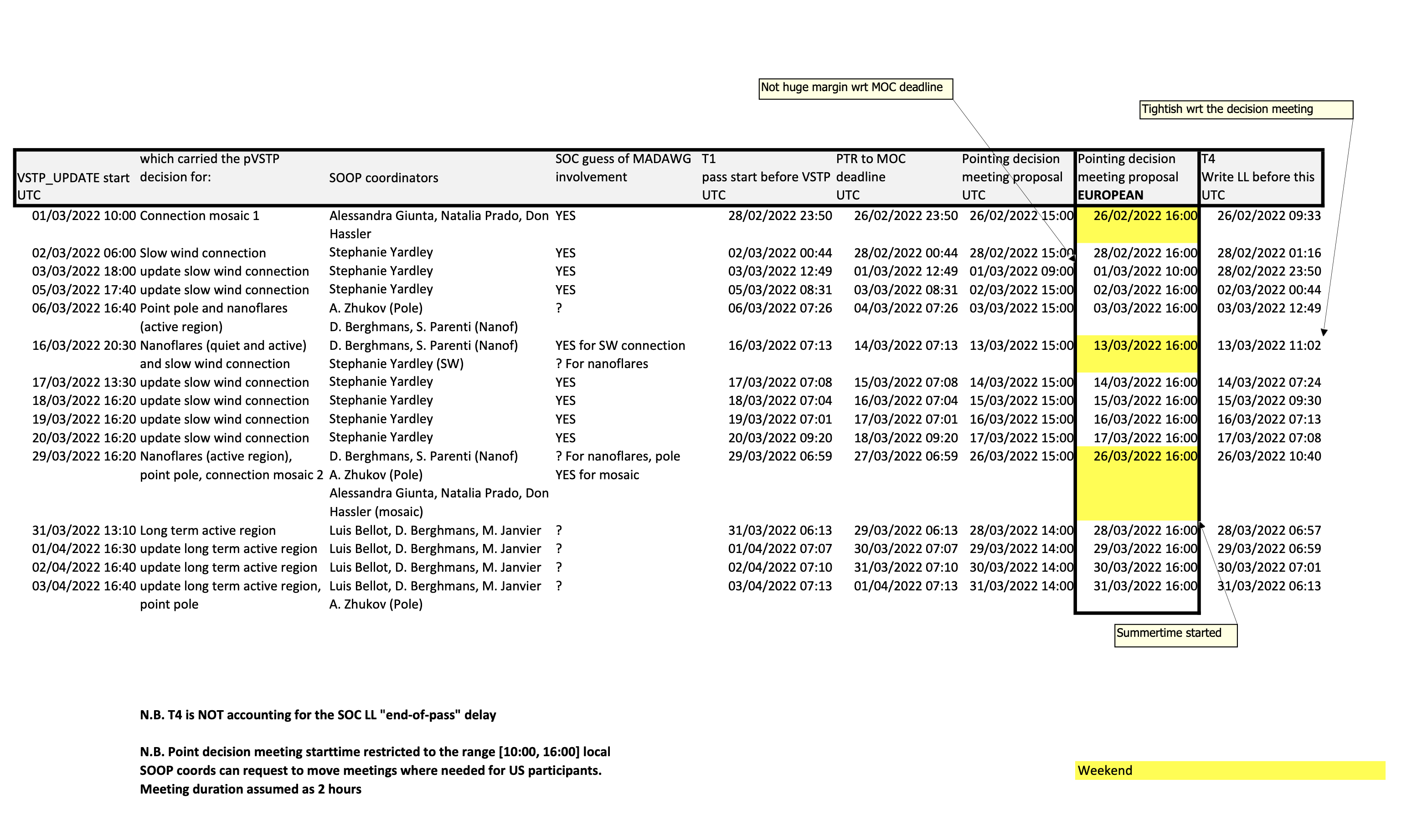 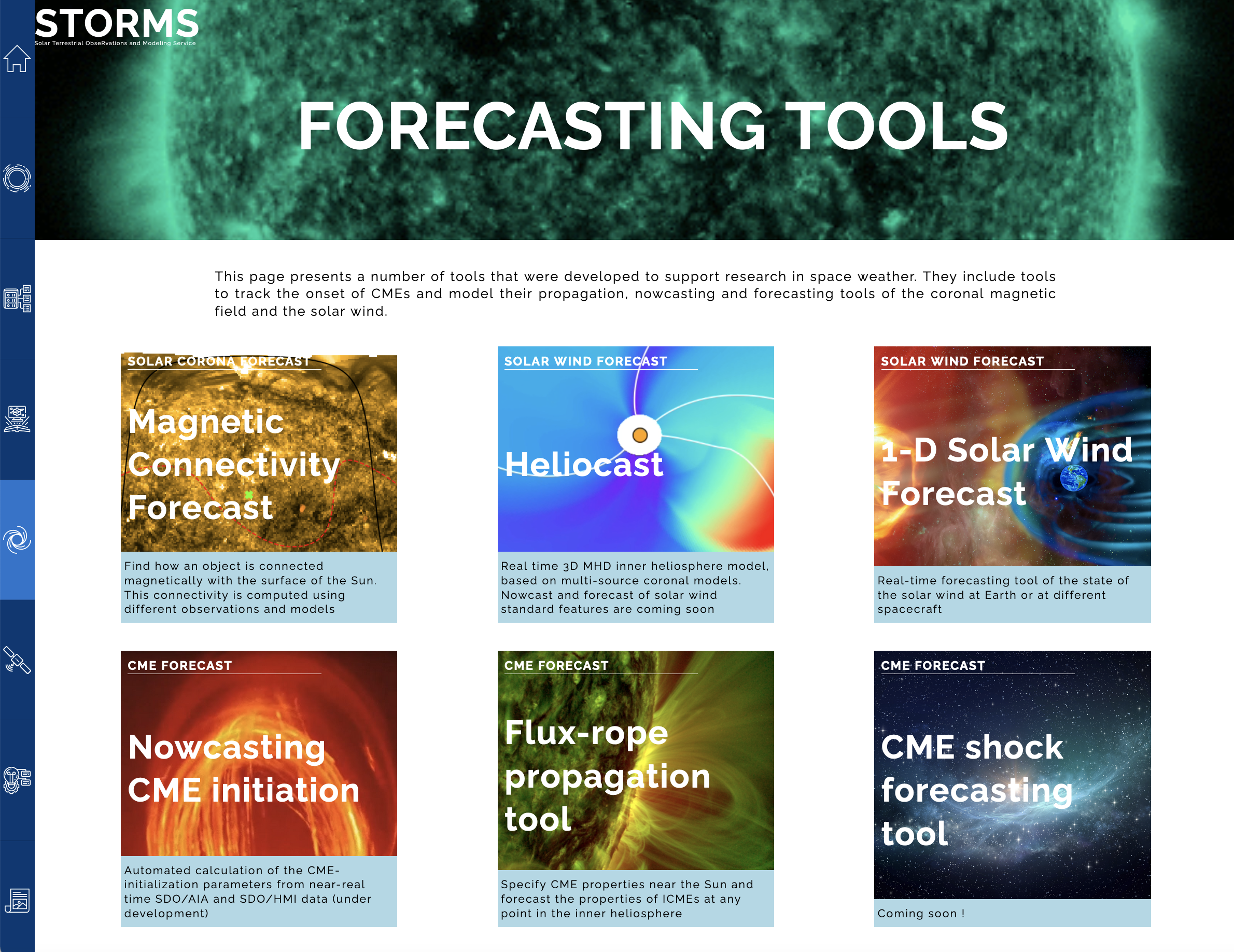 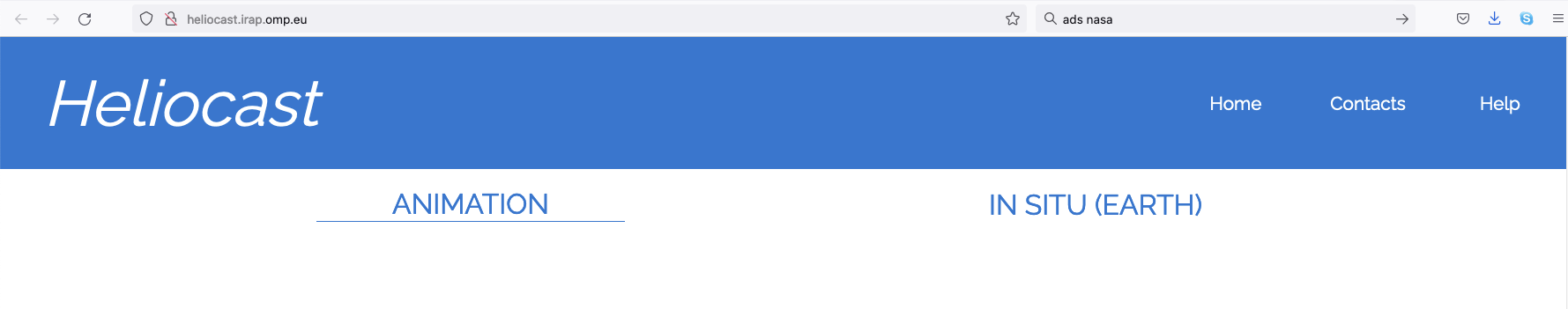 Assimilation of remote-sensing 
Observations:
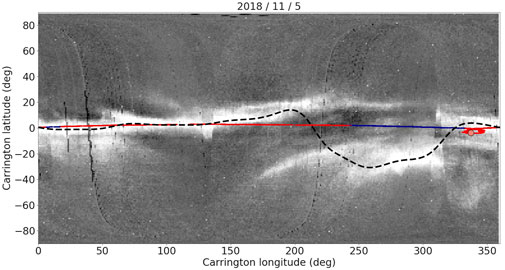 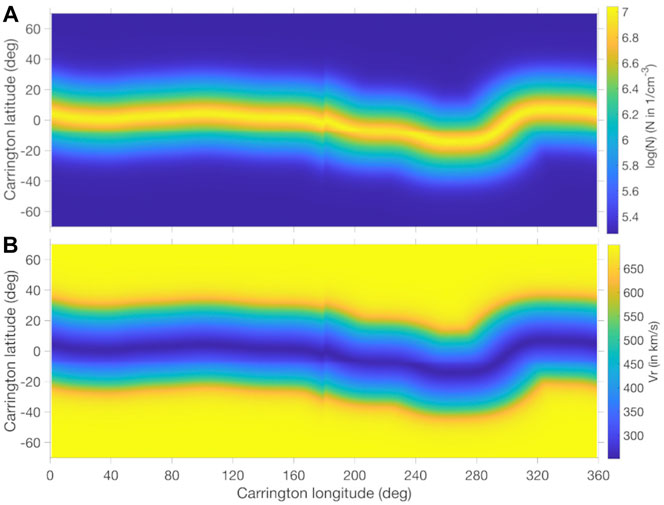 HELIOCAST 3-D MHD
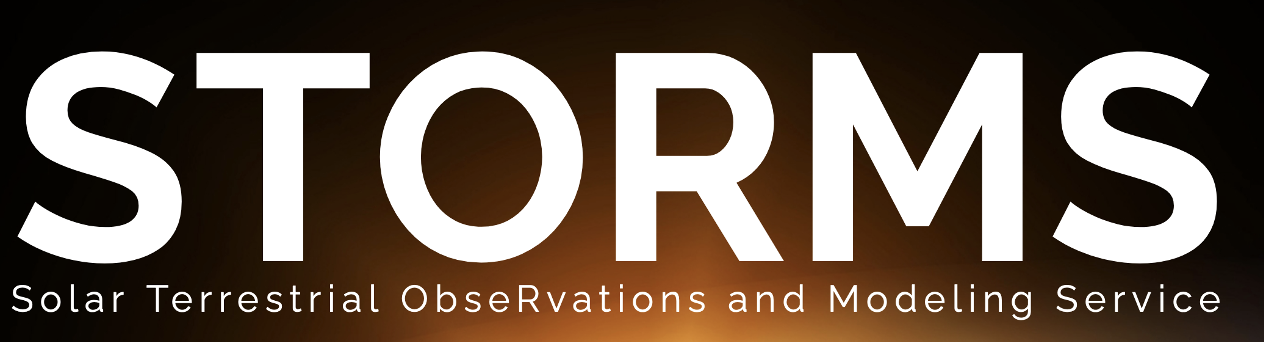 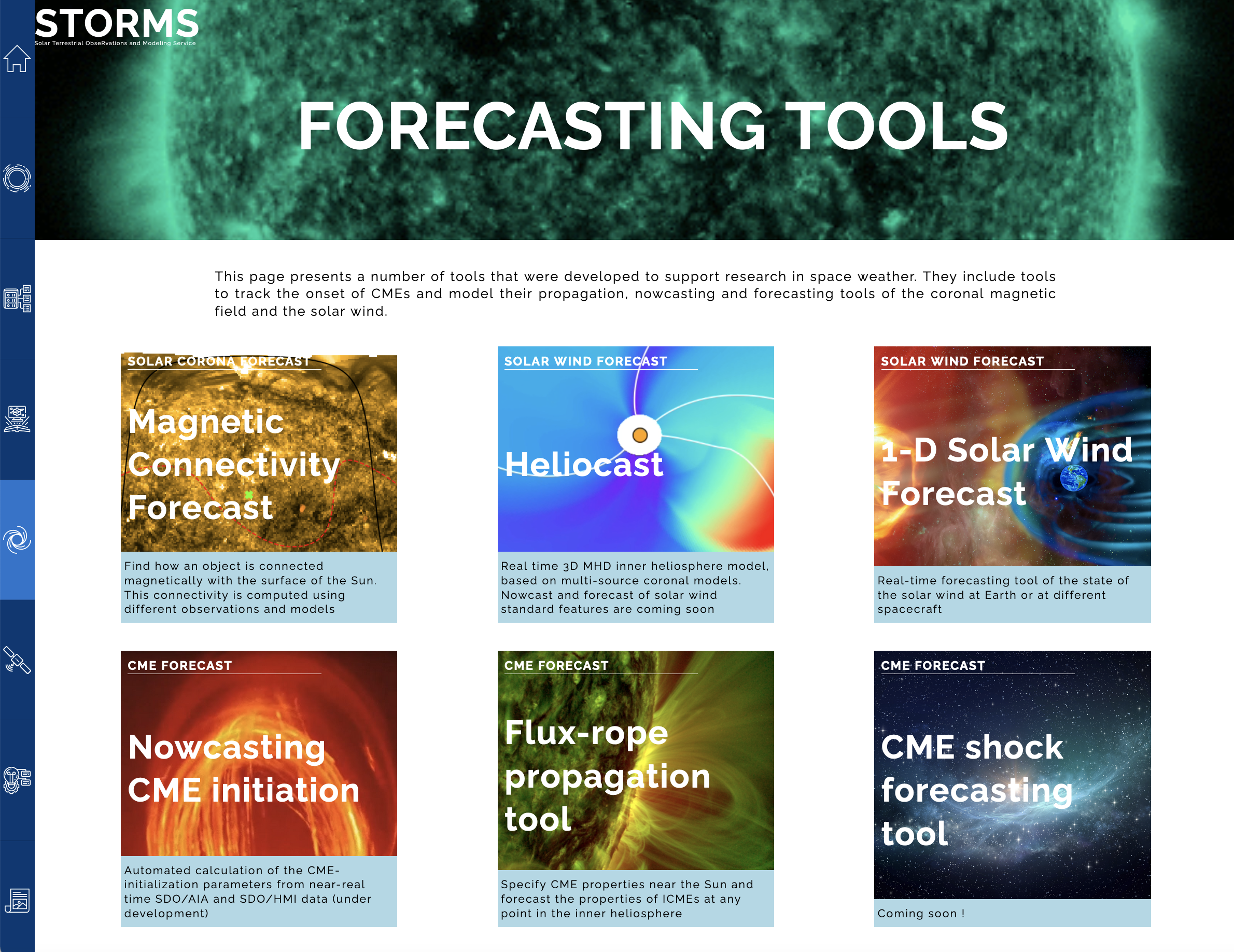 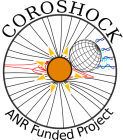 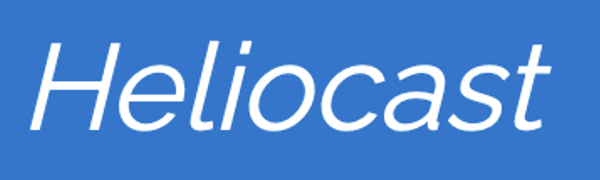 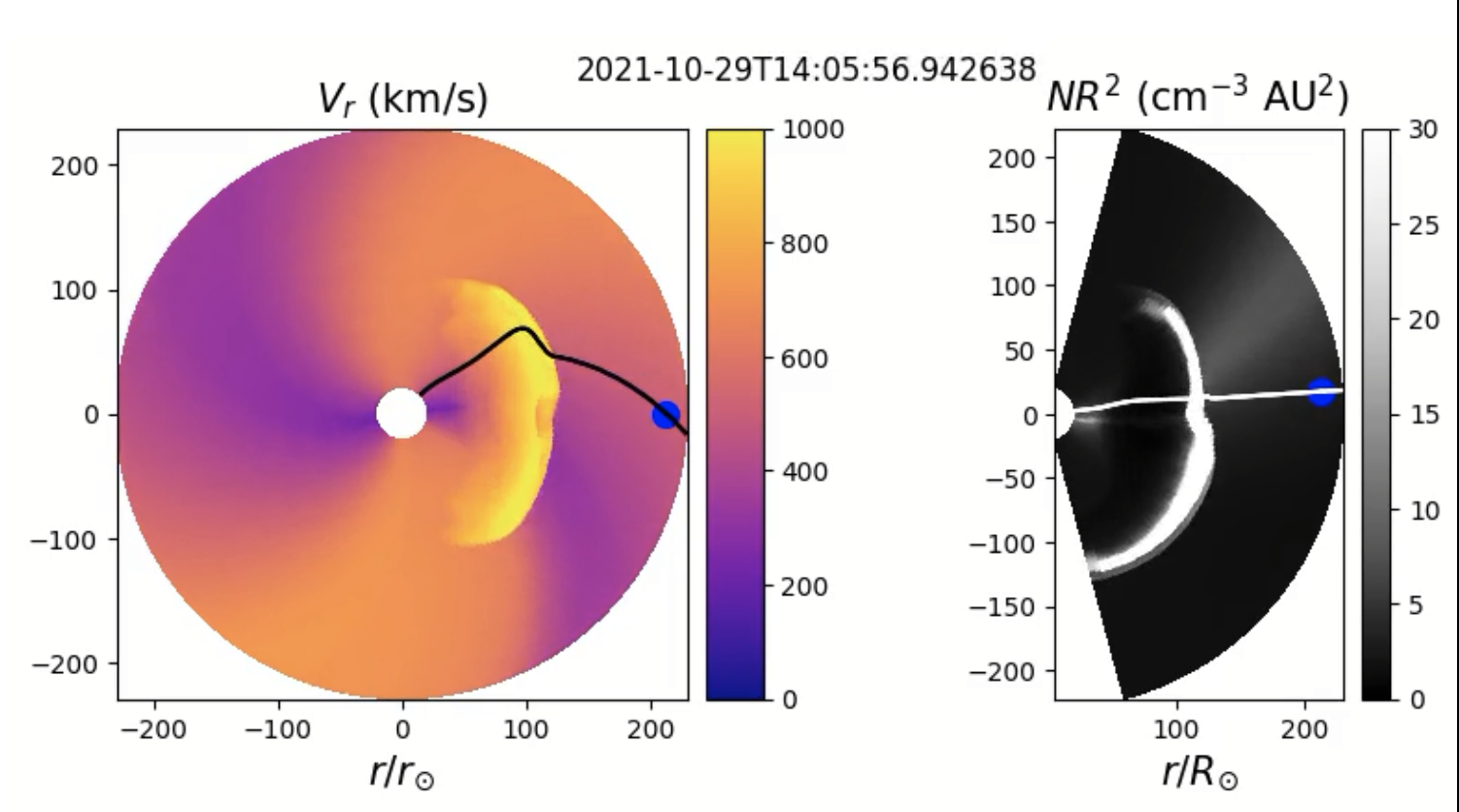 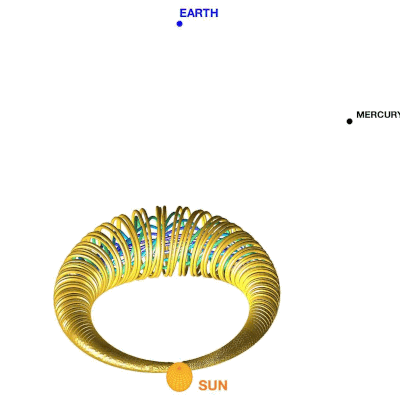 Solar wind forecasts: SWIFT-MULTI-VP
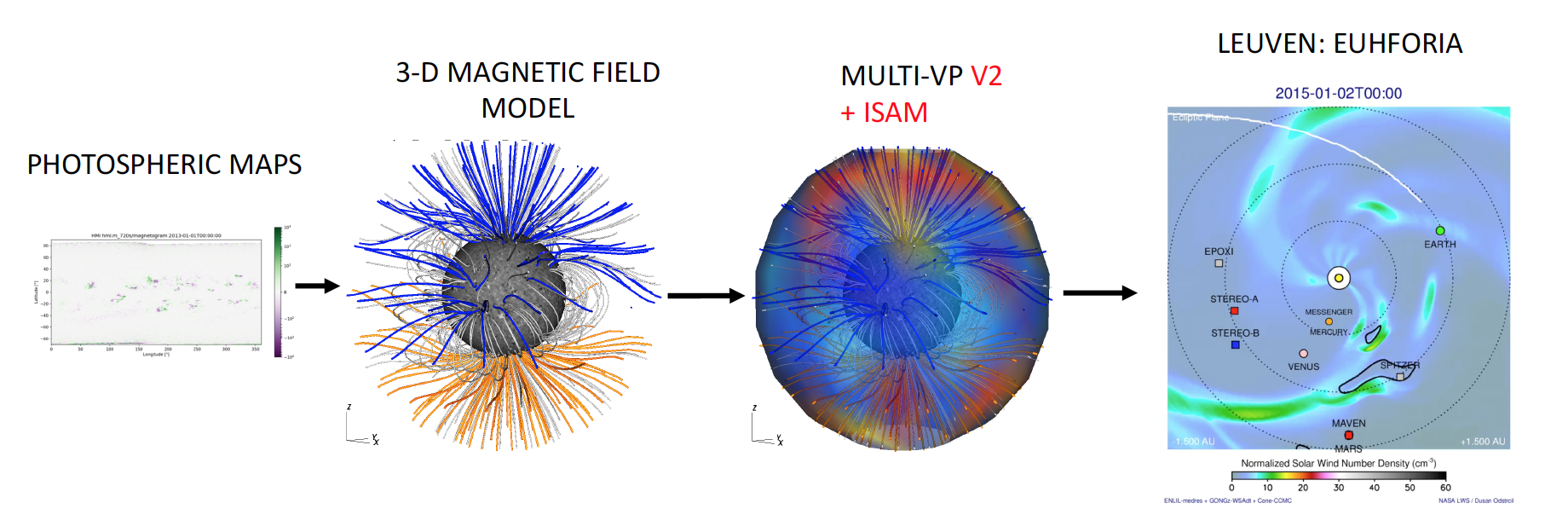 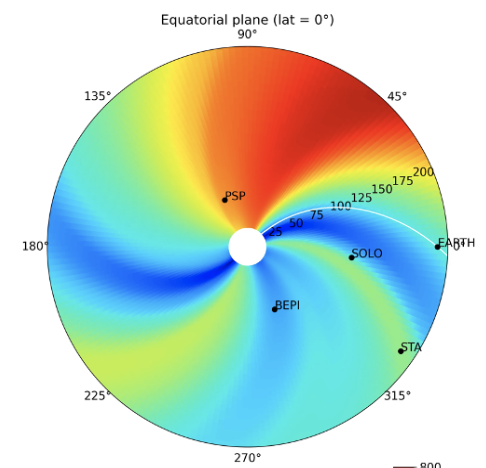 SWIFT: Solar Wind forecasts run twice a day
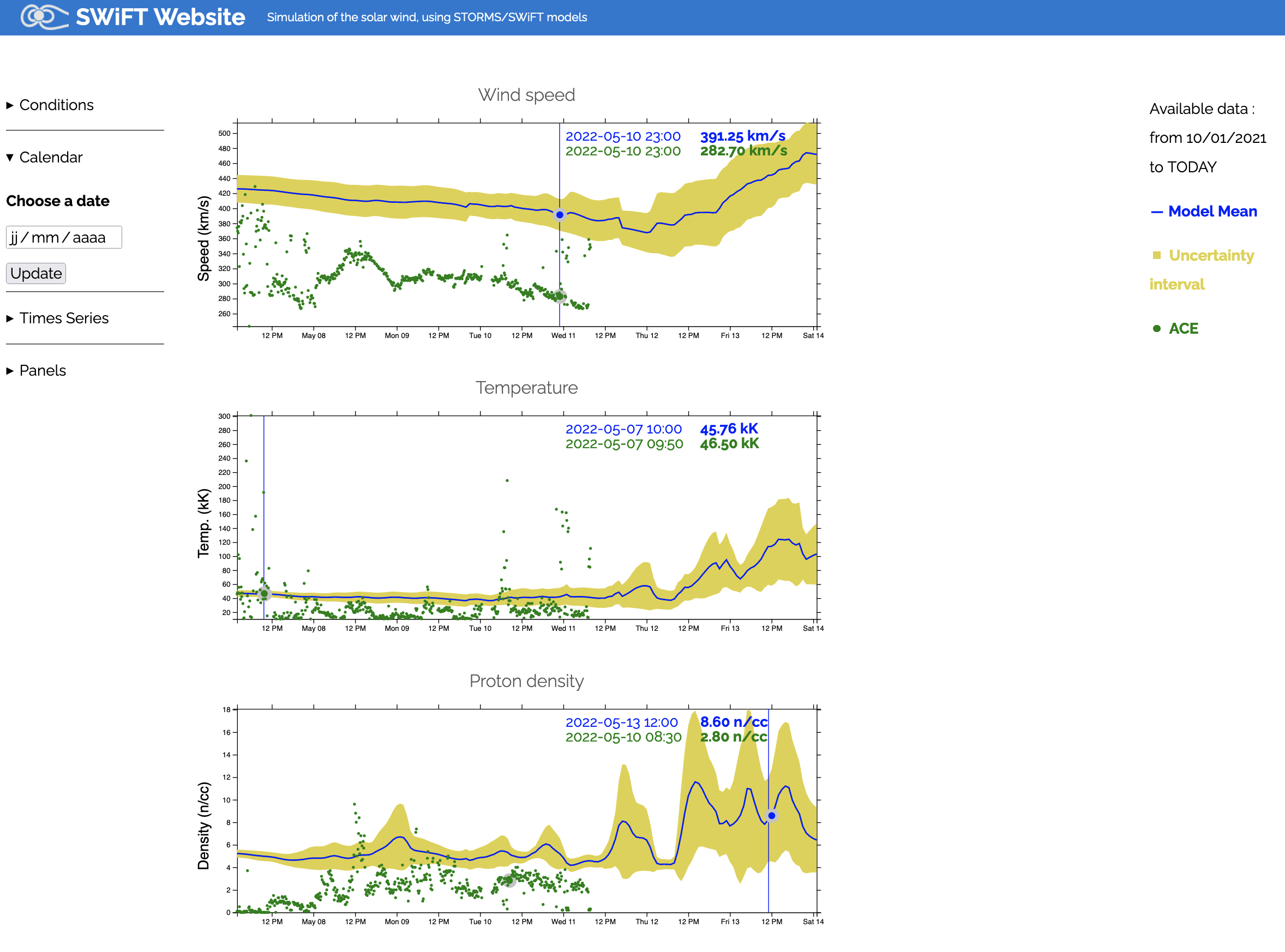 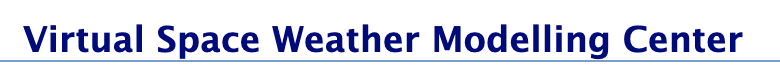 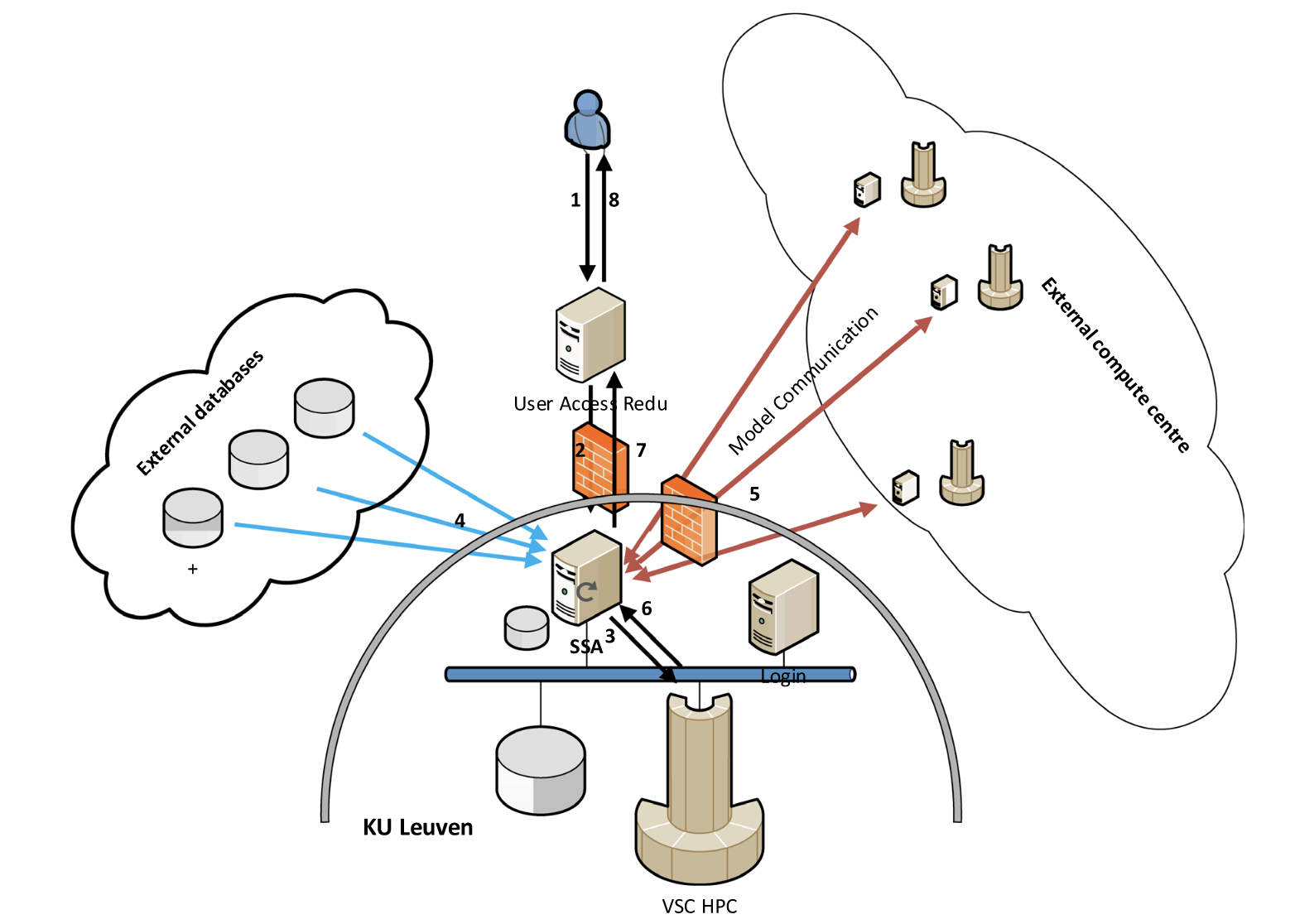 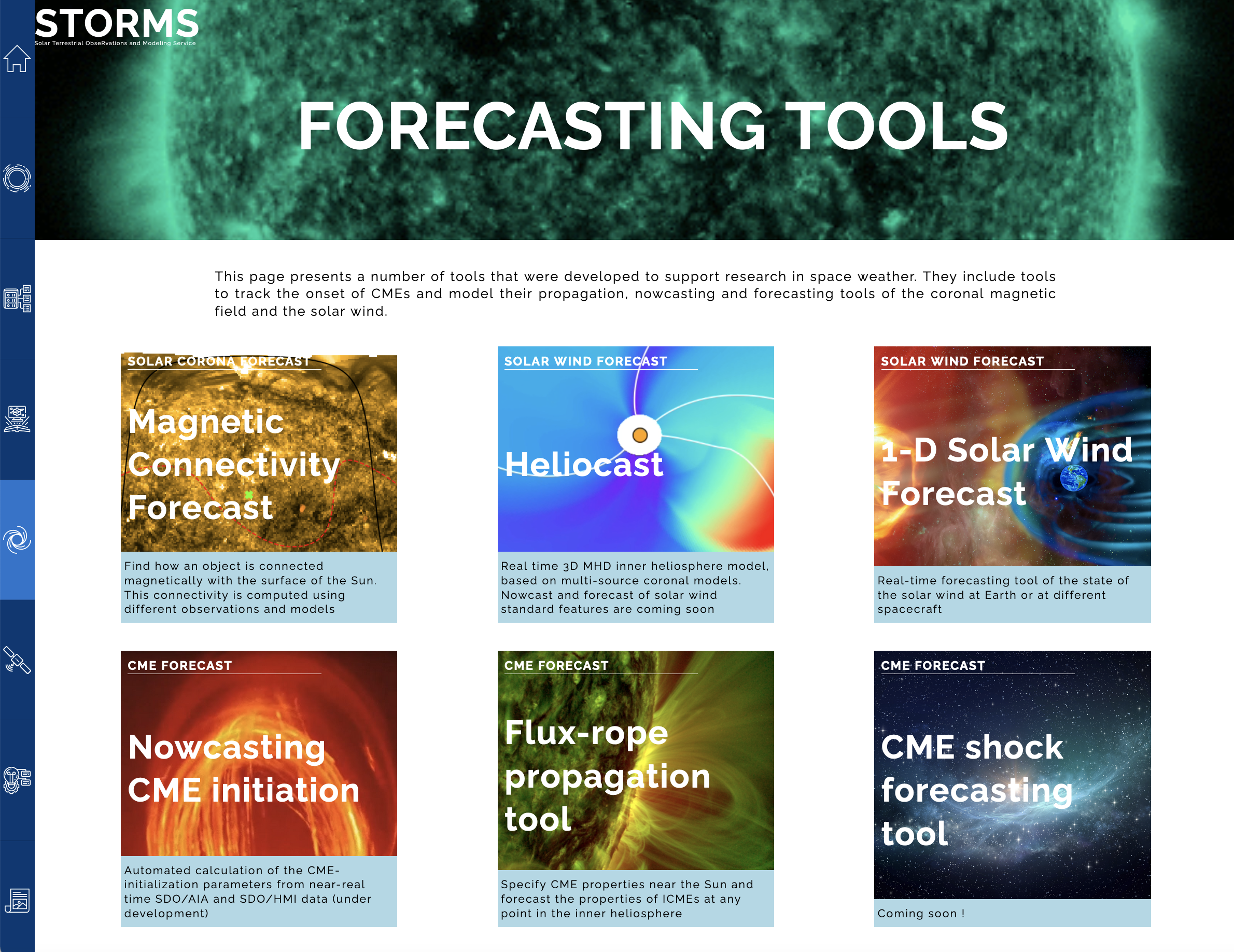 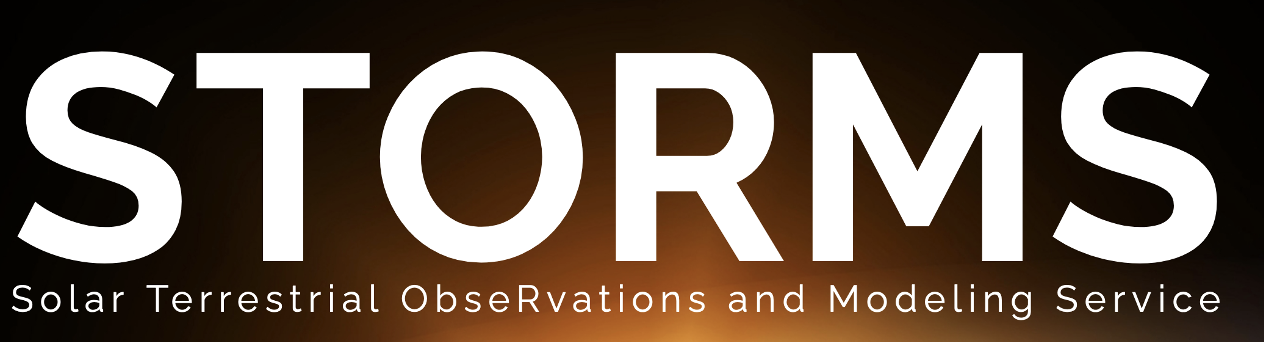 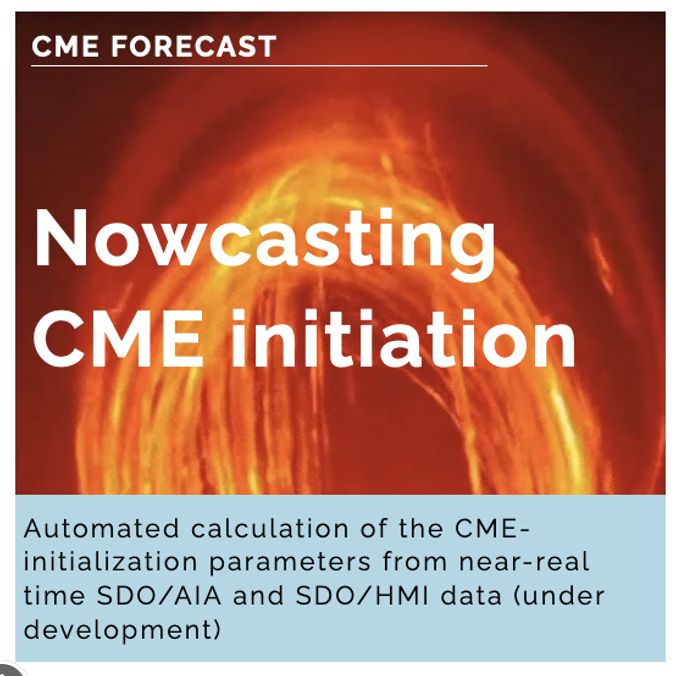 Nowcasting flare-associated CMEs
Developer: Kévin Dalmasse (kevin.dalmasse@irap.omp.eu)
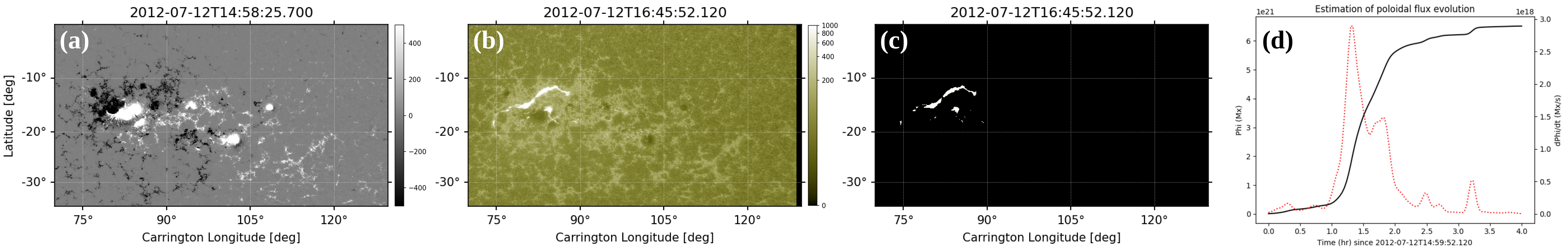 Exploits near-real time SDO/AIA 1600 A + pre-CME SDO/HMI magnetogram. The 2-minute cadence AIA1600 data is used for the automated extraction of the flare-ribbons timeseries. 

Derives the photospheric footpoints and the tilt of the CME magnetic flux rope 

CME poloidal magnetic flux injection is approximated as the time-derivative of the flare-ribbons magnetic flux.

CME magnetic flux rope tilt can also be computed from the photospheric footpoints of the CME as identified by the user from one of AIA1600, AIA304, AIA171, or AIA34 pre-CME data.
Dalmasse et al. 2022
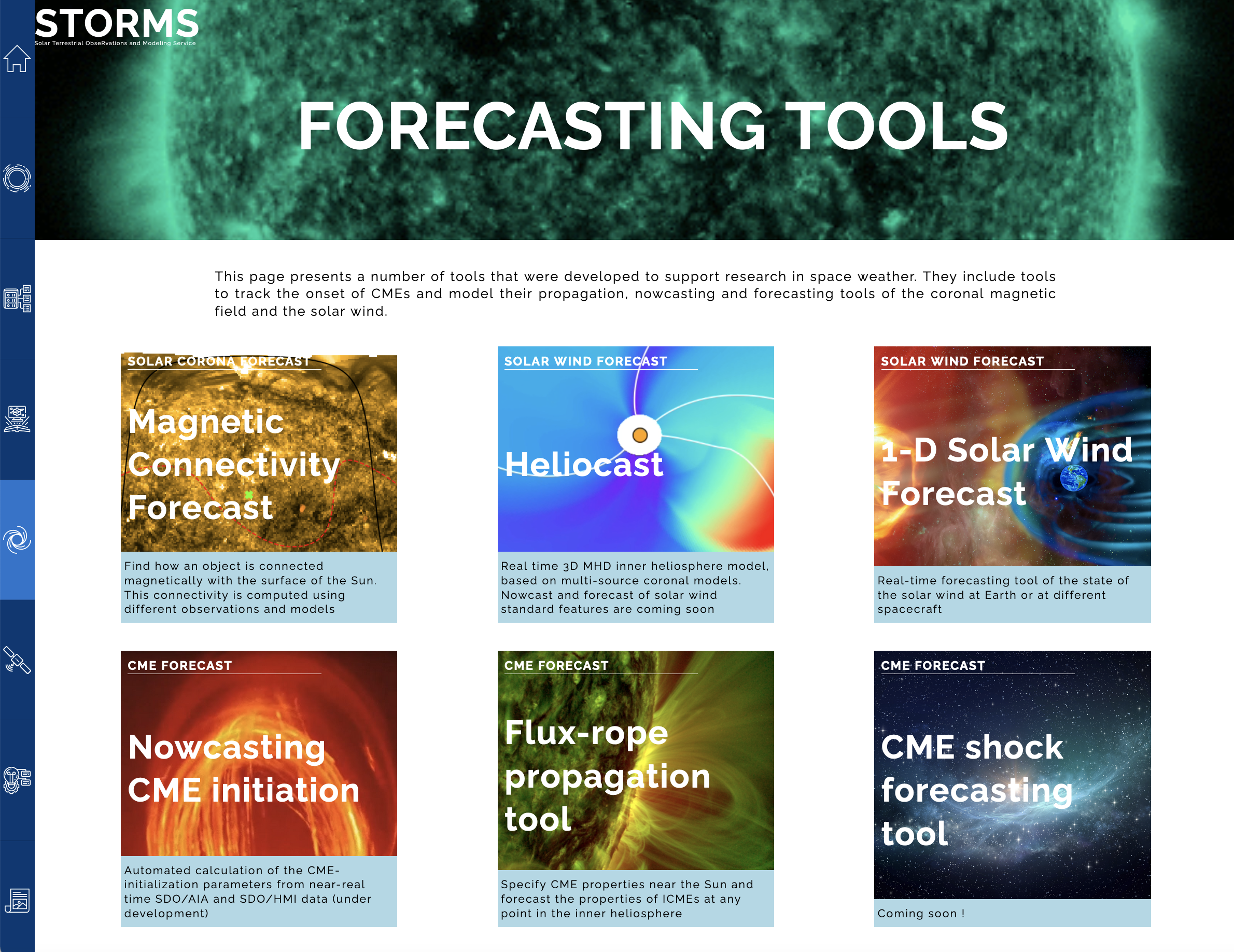 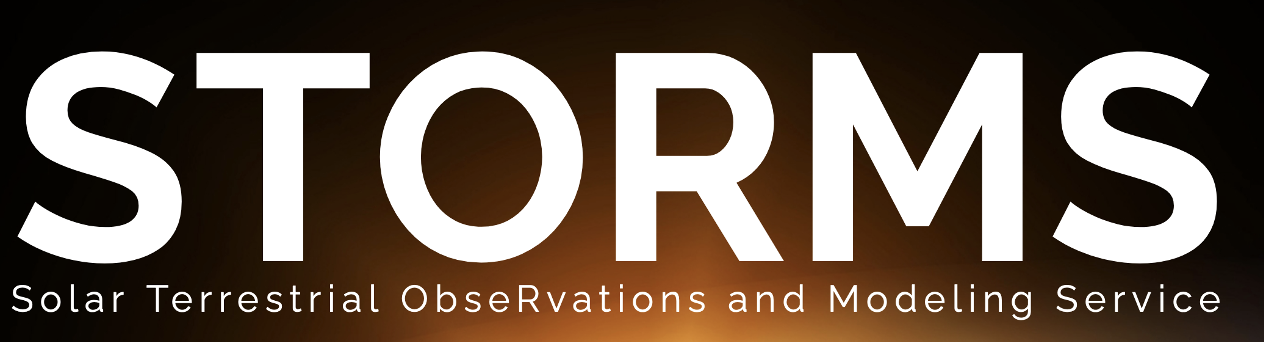 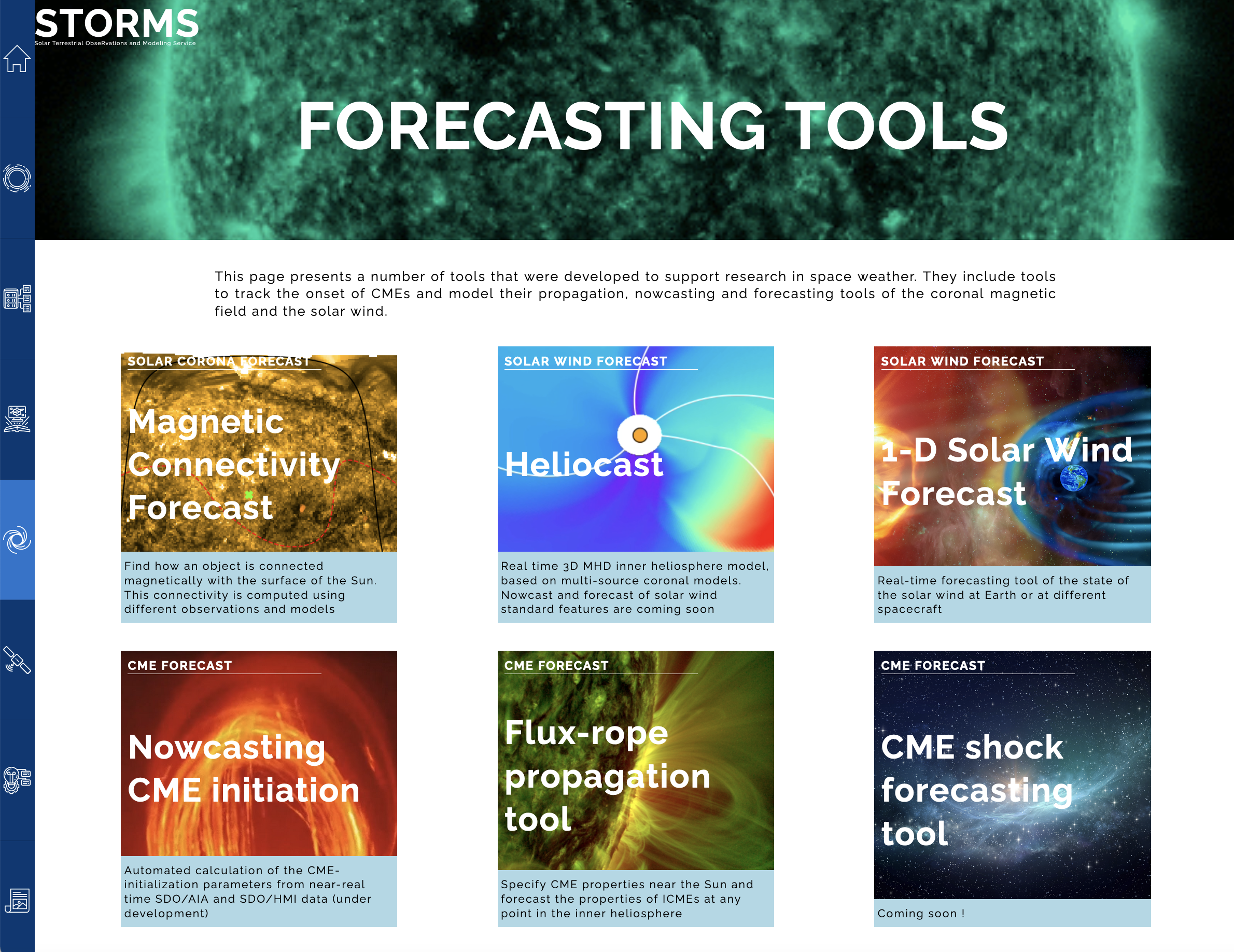 CME Flux Rope Propagation Tool
specify a set of parameters to initialise the structure near the Sun (3-D orientation, poloidal magnetic flux, strength of confinement field),

the tool generates z magnetic flux rope in 3-D and propagate the structure from the Sun to any point in the inner heliosphere (takes 4 minutes at most), it will compute the elongation-variation of the flux rope on a J-map,
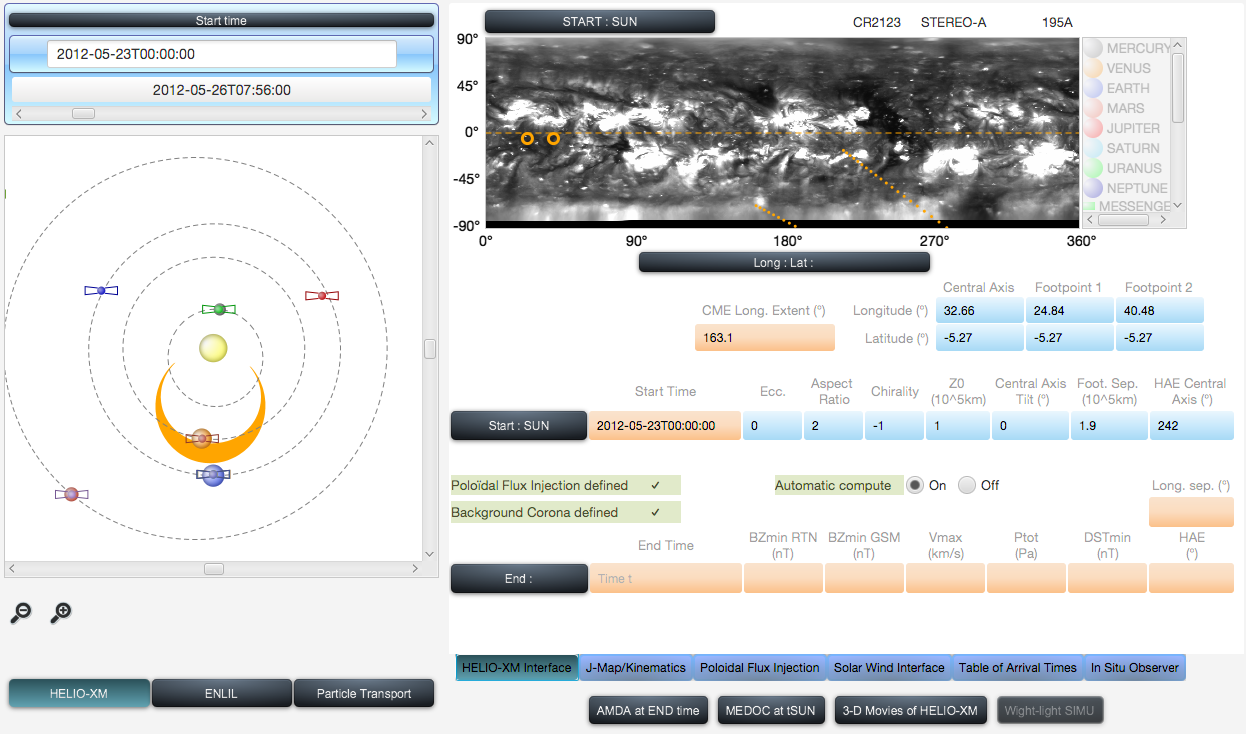 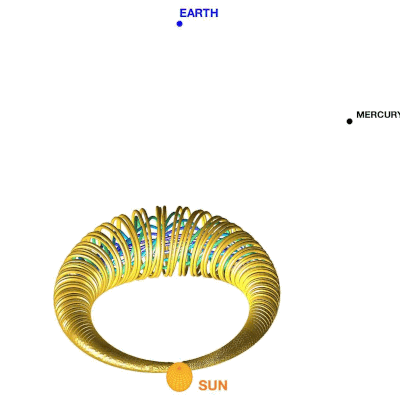 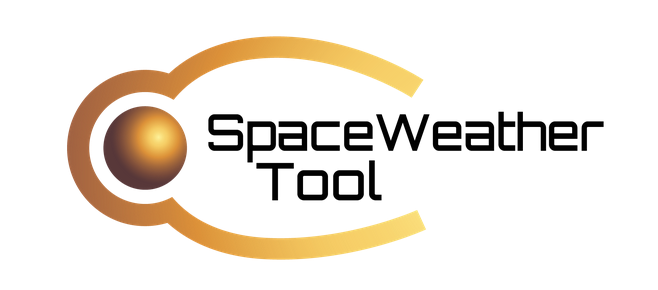 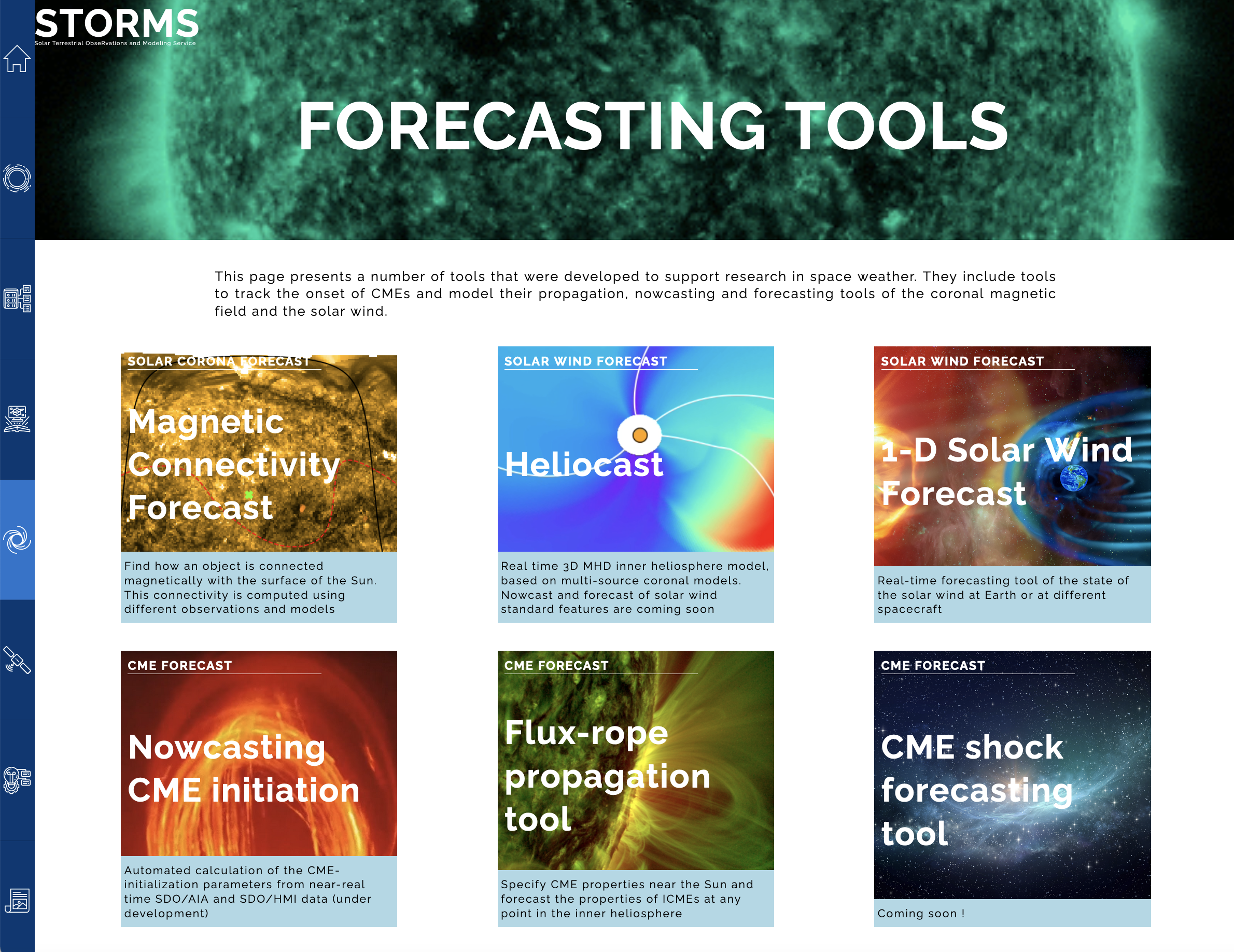 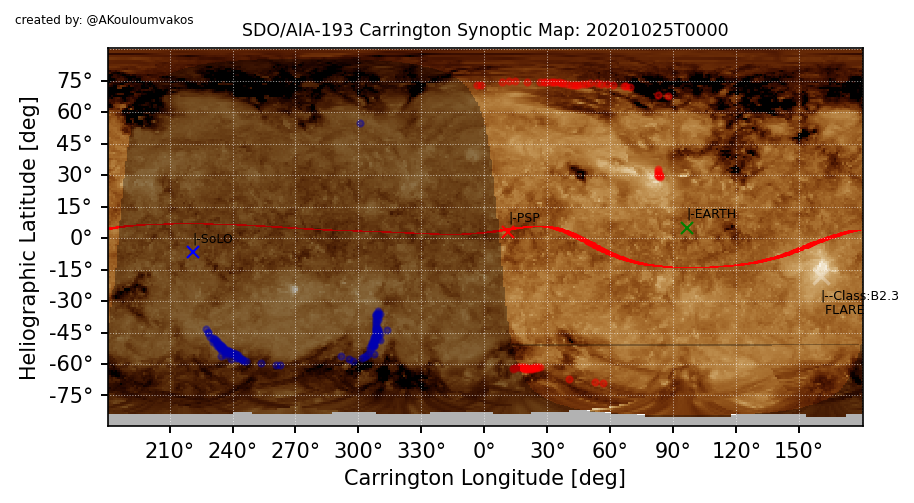 Constructing the Pipeline
Flare & CMEs Forecasting
IAASARS, National
Observatory of Athens
Related projects: 
FLARECAST, ASPECS
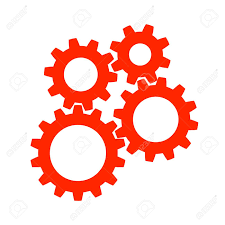 Active RegionsFlare PropabilityCME Likelihood         and Speed
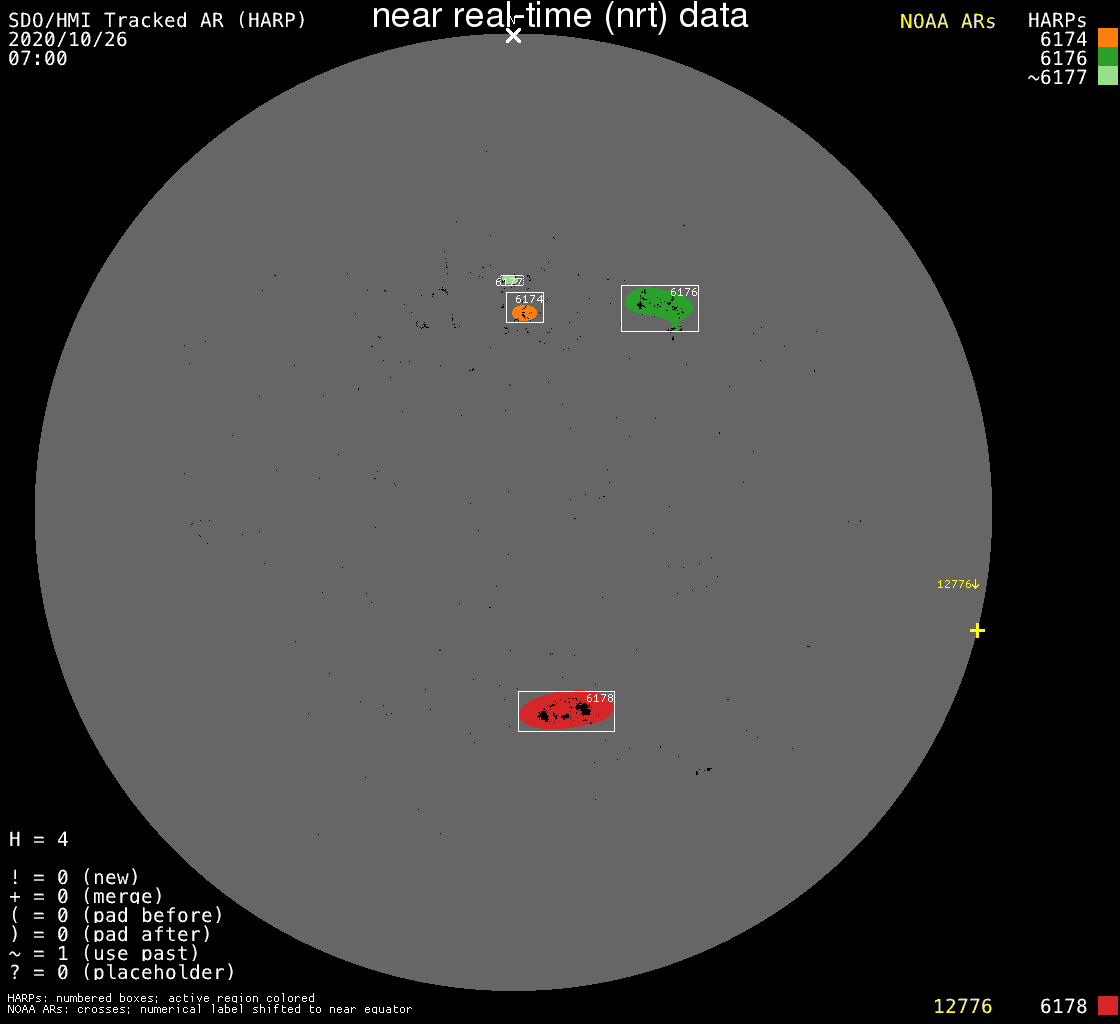 Shock wave modelling L'Institut de Recherche en Astrophysique et Planétologie Related projects: COROSHOCK, EUHFORIA 2.0
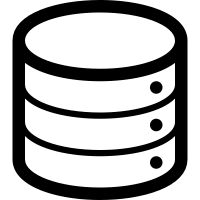 AR: HARP-06176
Lat: 30.13 - Long: 19.20
Beff: 8.18
CME speed: 194 km/s
Mean Flare: 3.0E-06 (e.g. C3 class)
Shock ModelCorronal Model
Mag. Connectivity
Forecasting
http://phobos-srv.space.noa.gr
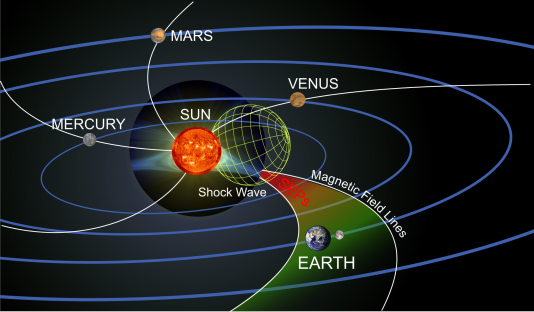 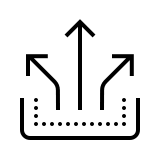 Predicted Shock Properties
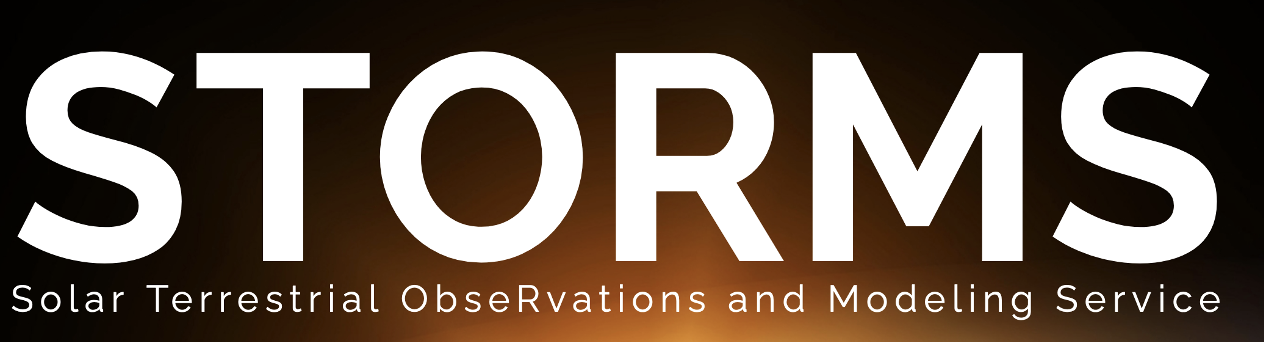 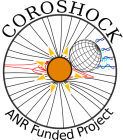 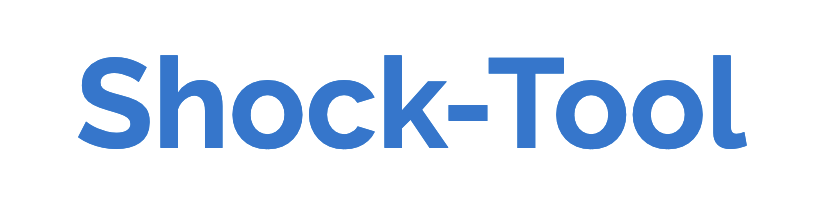 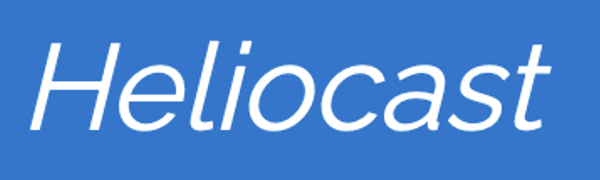 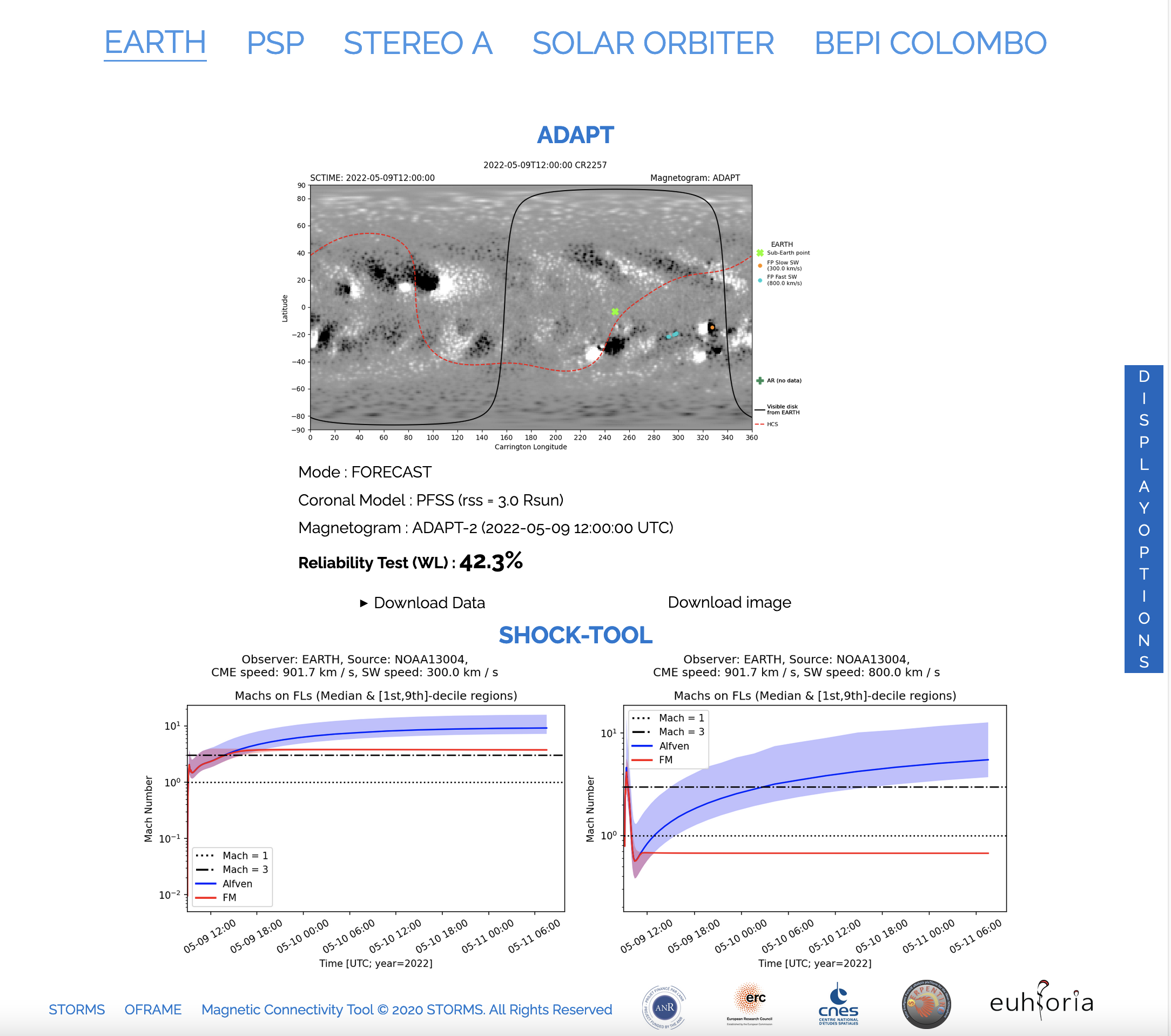 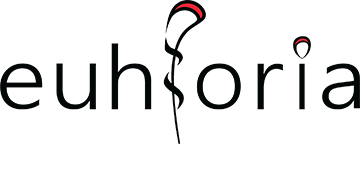